İHALE İŞLEMLERİNİN ELEKTRONİK ORTAMA TAŞINMASI PROJESİ
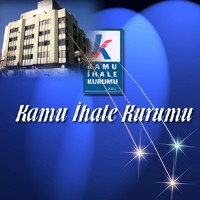 Muhammed BULUT
Kamu İhale Uzmanı
ŞUBAT 2019
İHALE İŞLEMLERİNİN ELEKTRONİK ORTAMA TAŞINMASI PROJESİ
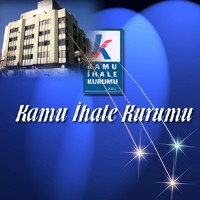 Kamu İhale Sisteminde Elektronik Dönüşüm
(İhalelerin Fiziki Ortamdan Elektronik Ortama Taşınması)
KAMU ALIMLARININ ÖNEMİ
Ülkemiz GSYH’sının yaklaşık %8’i 4734 sayılı Kamu İhale Kanunu kapsamında yapılan ihaleler nedeniyle yapılan harcamalar (2017 yılı için 210,3 Milyar TL)  oluşturmaktadır. (2017 yılı için % 7,50)

4734 Sayılı Kanun Kapsamında Yapılan Toplam Kamu Alımları
   Merkezi Yönetim Bütçe Giderlerinin % 35’ini oluşturmaktadır.
   (2017 yılı için % 34,34)
3
19.06.2018 tarihli Resmi Gazetede yapılan değişiklikler
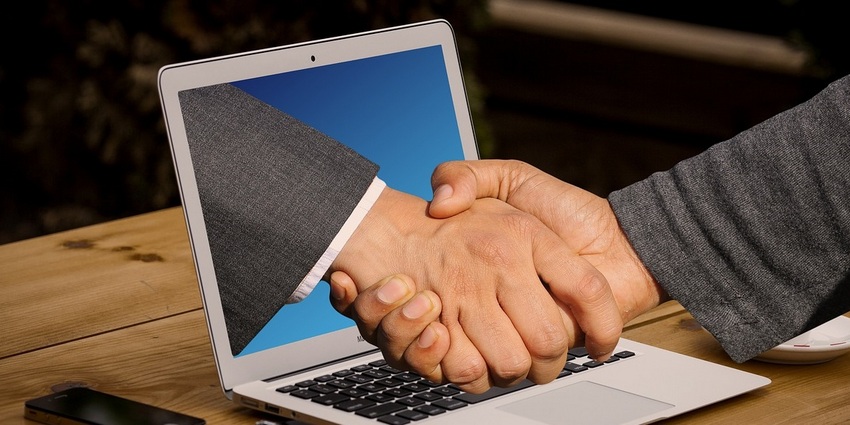 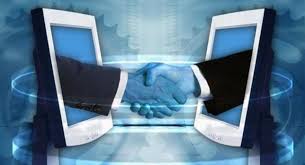 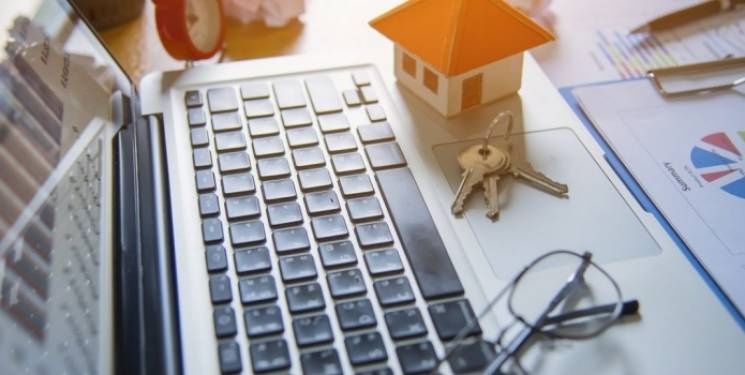 4
19.06.2018 tarihli Resmi Gazetede yapılan değişiklikler
1- İSTENECEK BELGELERİN AZALTILMASI.  (Fiziki)

 2- ELEKTRONİK İHALE.  (Elektronik)

 3- ELEKTRONİK EKSİLTME.  (Fiziki + Elektronik)
5
19.06.2018 tarihli Resmi Gazetede yapılan değişiklikler
1-   İstenecek Belgelerin Azaltılması:

     - Fiziki Ortamda Yapılacak İhalelerde
     İstenecek belgelerin azaltılması amacıyla
     "Yeni Düzenlemeler" getirildi.
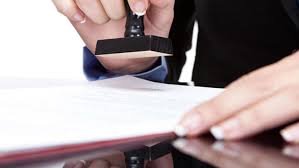 6
19.06.2018 tarihli Resmi Gazetede yapılan değişiklikler
İSTENECEK BELGELERİN AZALTILMASI

         - Bu kapsamda;
     Fiziki ortamda yapılan ihalelerde
     Tekliflerin sunuluşunun ve değerlendirilmesinin
     Nasıl yapılacağına ilişkin olarak
       İhale Uygulama Yönetmelikleri ekine
    ‘ internet ortamında sorgulaması yapılabilen 
     'katılım ve yeterlik kriter'lerine ilişkin belgelerin belirtildiği’
      «Sunulmayacak Belgeler Tablosu»
      standart formu eklenmiştir.
7
19.06.2018 tarihli Resmi Gazetede yapılan değişiklikler
2-   Elektronik Ortamda Teklif Alınan "Beyan Usulü"
    "E-İHALE" olarak genişletildi
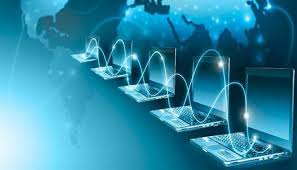 8
19.06.2018 tarihli Resmi Gazetede yapılan değişiklikler
* İhale yapım şekli
	 fiziki ortamdan - elektronik ortama dönüşüyor!

       01.07.2016 tarihinden itibaren uygulanmakta olan 
    Elektronik ortamda teklif alınan 'beyan usulü' ile ilgili olarak 
      (19.06.2018 tarihi itibariyle) Mal ve Hizmet alımı ihalelerine
     ilişkin yaklaşık maliyet limitleri yükseltildi

            - 02.01.2019 tarihi itibariyle açık ihale usulü ile yapılacak 
     mal ve hizmet alımı ile yapım işi ihalelerinde
    yaklaşık maliyet limiti kalktı!
9
19.06.2018 tarihli Resmi Gazetede yapılan değişiklikler
Bu kapsamda; 
     Elektronik ortamda yapılan ihalelerde
      Tekliflerin sunuluşunun ve değerlendirilmesinin
      Nasıl yapılacağına ilişkin olarak
       Elektronik İhale Uygulama Yönetmeliği ekine
       ‘Katılım ve Yeterlik Kriter’lerine ilişkin bilgilerin beyan edileceği
      ("e-teklif" şeklinde sunulacak 'teklif mektubu' ekinde yer alan)
       «Yeterlik Bilgileri Tablosu»
       standart formu eklenmiştir.
10
19.06.2018 tarihli Resmi Gazetede yapılan değişiklikler
«Yeterlik Bilgileri Tablosu» üzerinde
    yapılan değerlendirme sonucunda teklif fiyatı en düşük
   ilk 2 (iki) istekli belirlendikten sonra bu 2 istekliye

      "Beyan Edilen Bilgileri Tevsik Eden Belgelerin
    Sunulması Talebine İlişkin Form" gönderilmek suretiyle
    bu 2 isteklinin teklifleri kapsamında beyan ettikleri bilgileri
    değerlendirilmek suretiyle e-ihale sürecinde
       teklif değerlendirmesi tamamlanacak.
11
19.06.2018 tarihli Resmi Gazetede yapılan değişiklikler
3-  İsteklilerin ilk teklif bedellerinden daha düşük teklif bedelleri ile yeniden yarışabilmeleri amacıyla 
 (01.11.2018 tarihi itibariyle)
     Elektronik
   Eksiltme Uygulaması
   getirildi
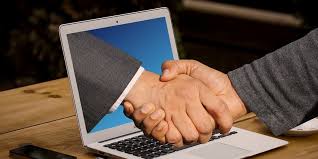 12
İHALE İŞLEMLERİNİN ELEKTRONİK ORTAMA TAŞINMASI PROJESİ
13
Elektronik Kamu Alımları Platformu (EKAP)
1 Eylül 2010 - EKAP’ın devreye alınması;

  EKAP, en önemli e-devlet projelerinden biri olup, halihazırda
  - 170.000 gerçek/tüzel kişi,
  - 31.000 idare ve
  - 800.000 kullanıcı
     EKAP’a kayıtlıdır.
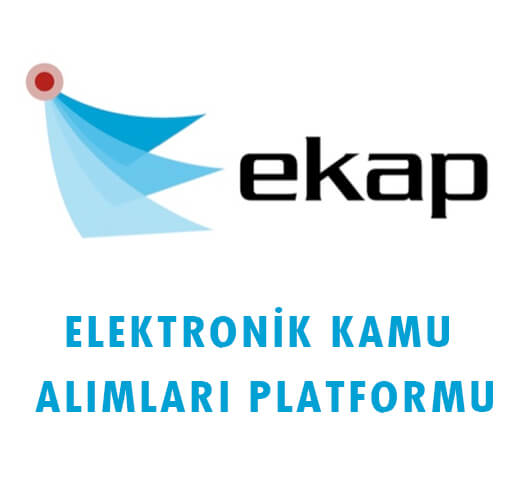 14
Elektronik Kamu Alımları Platformu (EKAP)
1 Eylül 2010 : İhale dokümanı ve ihale ilanı EKAP üzerinden oluşturulmaya başlanmıştır.

1 Aralık 2010 : İhale dokümanının e-imza kullanılarak indirilmesi uygulaması başlamıştır.
15
Elektronik Kamu Alımları Platformu (EKAP)
1 Ocak 2015 : 'Yabancı istekliler dışında' isteklilerin EKAP’a kaydı zorunlu hale gelmiş ve EKAP üzerinden tebligat uygulaması başlamıştır.

1 Temmuz 2016 : Tekliflerin "beyan usulü" ile elektronik ortamda gönderilmesi uygulaması başlamıştır.
16
Elektronik Kamu Alımları Platformu (EKAP)
1 Kasım 2018 : İsteklilerin ilk teklif bedellerinden daha düşük teklif bedelleri ile yeniden yarışabilmeleri amacıyla elektronik eksiltme uygulaması getirildi.

 * 2 Ocak 2019 : Tekliflerin beyan usulü ile elektronik ortamda gönderilmesi uygulaması "e-ihale" olarak genişletildi.
17
SUNUMUN KAPSAMI
1- İSTENECEK BELGELERİN AZALTILMASI.

2- ELEKTRONİK İHALE.

3- ELEKTRONİK EKSİLTME.
18
1- İSTENECEK BELGELERİN AZALTILMASI
19
İSTENECEK BELGELERİN AZALTILMASI
Amaç:

 Klasik (fiziki ortamda) yapılan ihalelerde,
    Katılım ve Yeterlik şartlarının tevsikinin 
   ‘kolaylaştırılması’  hedeflenmektedir.

 Katılım ve yeterlik kriterlerinin
   'azaltılması' hedeflenmemektedir.
20
İSTENECEK BELGELERİN AZALTILMASI
Bu doğrultuda, 
    fiziki ortamda yapılan ihalelerde
    'katılım ve yeterlik kriter'lerine ilişkin belgelerin
    istekliler tarafından teklif dosyaları kapsamında
    sunulması zorunluluğu ortadan kaldırılmaktadır.

   Dayanak: MAİUY mad. 29/son
   HAİUY ve YİİUY mad. 31/son
21
İSTENECEK BELGELERİN AZALTILMASI
Nasıl?

 EKAP veya
 Diğer kamu kurum ve kuruluşları ile
 Kamu kurumu niteliğindeki meslek kuruluşlarının
   internet siteleri üzerinden "sorgulanmak suretiyle"
   'temin veya teyit edilebilen' 
    katılım ve yeterlik kriterlerine ilişkin belgelere
    yönelik olarak bu imkan kullanılabilecektir.
22
İSTENECEK BELGELERİN AZALTILMASI
Neden?

  Elektronik ortamda
  Düzenlenen veya Teyidi yapılabilen belgeler için
   (iş deneyim belgesi, geçici teminat mektubu, bilanço, gelir tablosu,…)
   İstekliler ve idareler açısından
   "Belgelerin sunuluş şekli"ne yönelik şartları kolaylaştırmak,

   İhaleye katılımda
   İsteklilerce sunulacak belge sayısının azaltılması suretiyle
      idarelerce yapılacak
   "teklif değerlendirmesini" kolaylaştırmak
23
Belgelerin Sunuluş Şekli
24
Belgelerin Sunuluş Şekli
İhaleye katılım ve yeterlik kriterlerine ilişkin olarak sunulacak
  "belgelerin veya bu belgelerde yer alan bilgiler"in,
     - "EKAP" üzerinden veya
     - Kamu kurum ve kuruluşları ile
     - Kamu kurumu niteliğindeki meslek kuruluşlarının
      "internet siteleri" üzerinden 'temin edilebilmesi' veya bu bilgilerin 'teyidinin yapılabilmesi' durumunda,
      bu belgeler için "belgelerin sunuluş şekli"ne ilişkin şartlar aranmaz.
25
Belgelerin Sunuluş Şekli
Nasıl Yapılacak?

   Bu doğrultuda
     19.06.2018 tarihinde yapılan değişiklik ile
     İhale Uygulama Yönetmelikleri ekine
          ‘ internet ortamında sorgulaması yapılabilen 
            'katılım ve yeterlik kriter'lerine ilişkin belgelerin belirtildiği ’
      «Sunulmayacak Belgeler Tablosu»
      standart formu eklenmiştir.
26
SUNULMAYACAK BELGELER TABLOSU
27
- SUNULMAYACAK BELGELER TABLOSU
Halihazırda Kapsamdaki Belgeler:

	1- Geçici teminat mektubu,
	2- EKAP’ta Düzenlenen İş Deneyim Belgeleri,
	3- Bilanço,
	4- Gelir Tablosu,
	5- Türkiye Ticaret Sicili Gazetesi
	6- TÜRKAK Tarafından Akredite Edilen Belgeler
	7- TSE Belgesi
	8- EPDK Tarafından Verilen Lisanslar
	9- Satış Sonrası Hizmet Yeterlik Belgesi
	…
28
1- Geçici Teminat Mektupları
İstekliler tarafından sunulacak 'geçici teminat'a ilişkin olarak;
      - "Geçici teminat mektubu"nun Kurumla protokol
    imzalamış olan bankalardan 
       * elektronik ortamda alınması halinde, 
       Geçici teminat mektubuna ilgili banka tarafından verilen
     'ayırt edici numara'nın
       «Sunulmayacak Belgeler Tablosu»nda
     belirtilmesi yeterlidir. (*EKAP üzerinde isteklinin sayfasında da görünmektedir.)
29
- E- Geçici Teminat Mektubu (E-GTM)
Geçici Teminat Mektubu Bilgileri Standart Formu
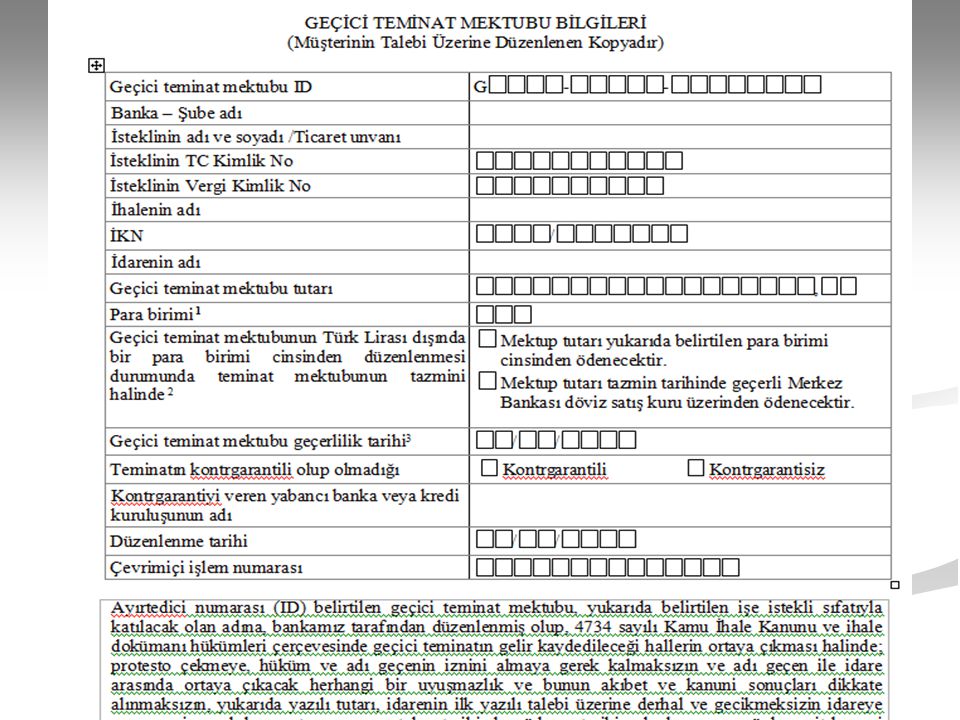 30
2- İş Deneyim Belgeleri
İdareler tarafından ihale dokümanı kapsamında
  ‘iş deneyim belgesi’ yeterlik kriteri olarak belirlenmiş ise;
         İstekliler tarafından sunulacak 'iş deneyim belgesi’ne
  ilişkin olarak;
       'Belgeye EKAP tarafından verilen sayı’nın
        (31.08.2010 tarihinden sonra yapılan ihaleler için)
       «Sunulmayacak Belgeler Tablosu»nda
    belirtilmesi yeterli olacak.
31
3- Bilanço
İdareler tarafından ihale dokümanı kapsamında
   ekonomik ve mali yeterlik kriteri istenmiş ise;

         İstekliler tarafından sunulacak 'Bilanço ve Eşdeğer
   Belgeler’ kriterine ilişkin olarak;

       ‘Hangi yıl / yılların bilançosunun kullanılacağı’nın

        «Sunulmayacak Belgeler Tablosu»nda
     belirtilmesi yeterli olacak.
32
4- Gelir Tablosu
İdareler tarafından ihale dokümanı kapsamında
   ekonomik ve mali yeterlik kriteri istenmiş ise;

       İstekliler tarafından sunulacak 'İş Hacmini Gösteren
   Belgeler' kriterine ilişkin olarak Gelir Tablosu sunulacaksa;

       ‘Hangi yıl / yılların Gelir Tablosunun kullanılacağı’nın

        «Sunulmayacak Belgeler Tablosu»nda
    belirtilmesi yeterli olacak.

(Ortağı olunan ortak girişime/girişimlere ait veriler sorgulanamamaktadır.)
33
5- Türkiye Ticaret Sicili Gazetesi
İstekliler tarafından,  'Tüzel kişi olması halinde‘
 	Tüzel kişiliğin ortakları, üyeleri veya kurucuları ile tüzel kişiliğin yönetimindeki görevlileri belirten son durumu gösterir ‘Ticaret Sicil Gazetesi' kriterine ilişkin olarak;
       ‘Sicil Numarası, Sicil Müdürlüğü, Ticaret Sicili Gazete/Gazetelerinin Tarih ve Sayısı ile Sayfa Numarası’nın
        «Sunulmayacak Belgeler Tablosu»nda
     belirtilmesi yeterli olacak.
34
5- Türkiye Ticaret Sicili Gazetesi
http://www.ticaretsicil.gov.tr
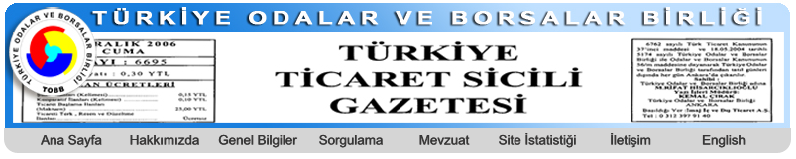 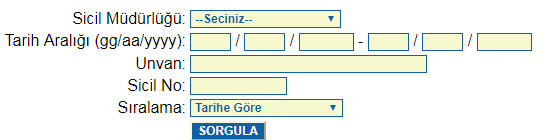 35
6- TÜRKAK Tarafından Akredite Edilen Belgeler
İdareler tarafından ihale dokümanı kapsamında
  TÜRKAK (Türk Akreditasyon Kurumu) tarafından
  akredite edilen "Kalite ve standarda ilişkin belgeler"
  yeterlik kriteri olarak belirlenmiş ise;
         İstekliler tarafından sunulacak
 'TÜRKAK Tarafından  Akredite Edilen Belgeler‘  kriterine ilişkin olarak;
       ‘TÜRKAK Belge Doğrulama Sistemi Numarası’nın
        «Sunulmayacak Belgeler Tablosu»nda
   belirtilmesi yeterli olacak.
36
6- TÜRKAK Tarafından Akredite Edilen Belgeler
https://tbds.turkak.org.tr
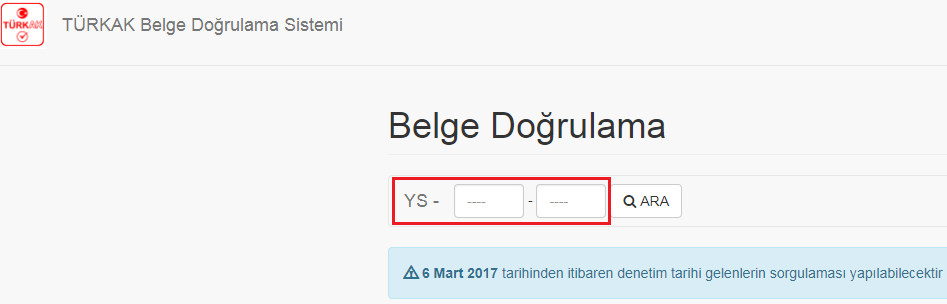 37
7- TSE Belgesi
İdare tarafından ihale dokümanı kapsamında
  Türk Standartları Enstitüsü (TSE) tarafından düzenlenen
  "TSE Belgesi" yeterlik kriteri olarak belirlenmiş ise;

         İstekli tarafından sunulacak 
   'TSE Belgesi' kriterine ilişkin olarak;

       ‘Belge Numarası’nın
        «Sunulmayacak Belgeler Tablosu»nda
   belirtilmesi yeterli olacak.
38
7- TSE Belgesi
https://basvuruportal.tse.org.tr/Genel/FirmaArama.aspx
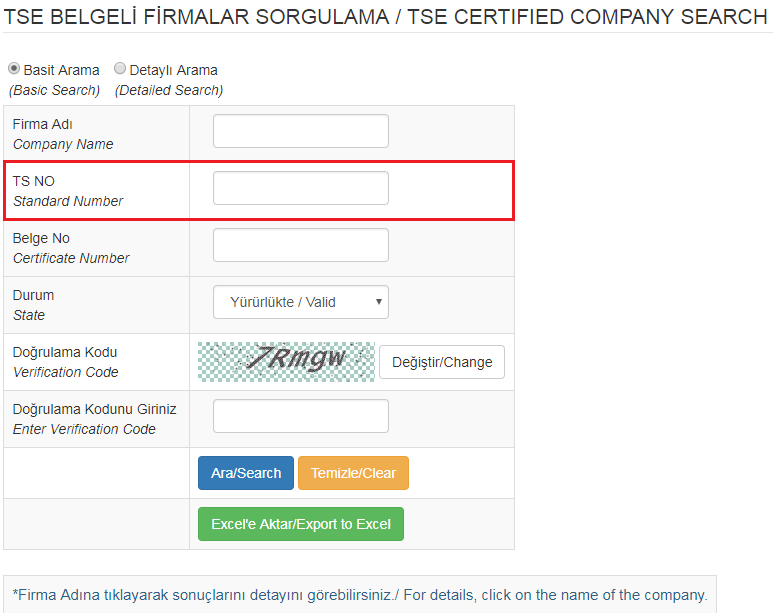 39
8- EPDK Tarafından Verilen Lisanslar
İdare tarafından ihale dokümanı kapsamında
   EPDK tarafından düzenlenen "Lisanslar"
   yeterlik kriteri olarak belirlenmiş ise;
         İstekli tarafından sunulacak 'EPDK tarafından
   verilen Lisanslar' kriterine ilişkin olarak;
        ‘Lisans Numarası’nın
        «Sunulmayacak Belgeler Tablosu»nda
   belirtilmesi yeterli olacak.
40
8- EPDK Tarafından Verilen Lisanslar
http://www.epdk.gov.tr/
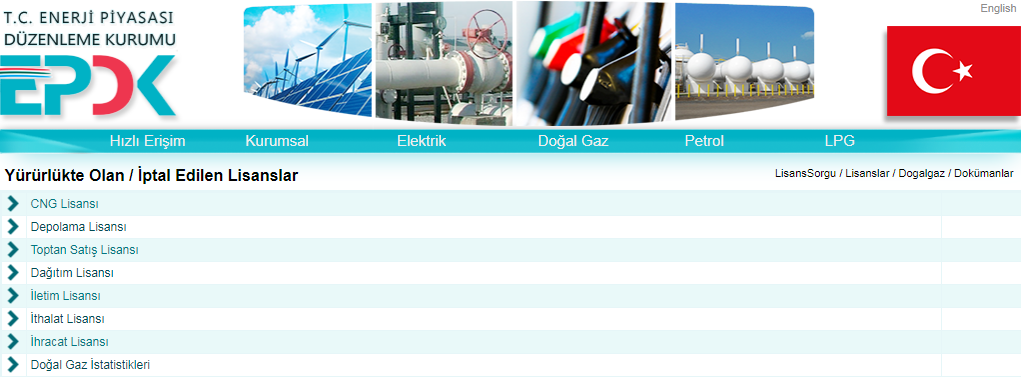 41
8- EPDK Tarafından Verilen Lisanslar
http://www.epdk.gov.tr/
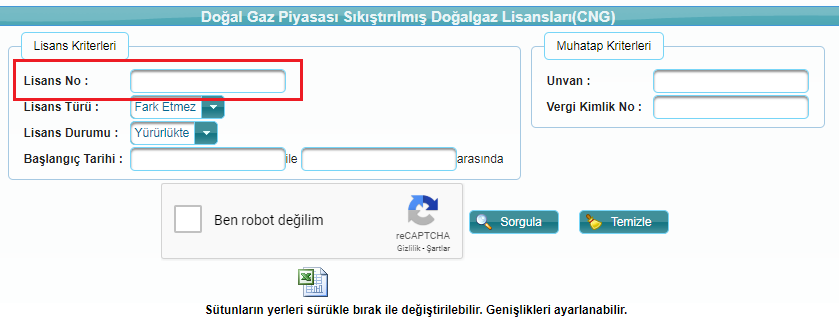 42
9- Satış Sonrası Hizmet Yeterlik Belgesi
İdare tarafından ihale dokümanı kapsamında
   "Satış Sonrası Hizmet Yeterlilik Belgesi"
   yeterlik kriteri olarak belirlenmiş ise;
         İstekli tarafından sunulacak 'Satış Sonrası
   Hizmet Yeterlilik Belgesi' kriterine ilişkin olarak;
       ‘Yeterlilik Numarası’nın
        «Sunulmayacak Belgeler Tablosu»nda
    belirtilmesi yeterli olacak.
43
9- Satış Sonrası Hizmet Yeterlik Belgesi
http://e-garanti.gtb.gov.tr/application/HTMLClient/
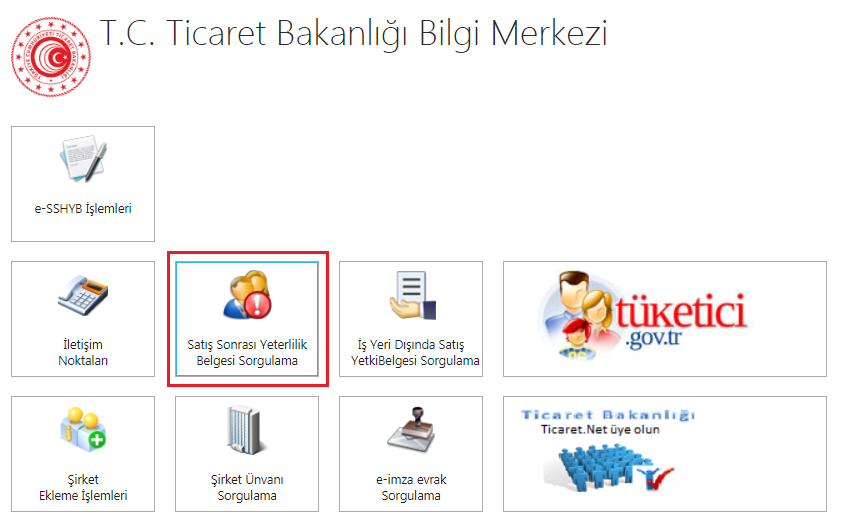 44
9- Satış Sonrası Hizmet Yeterlik Belgesi
http://e-garanti.gtb.gov.tr/application/HTMLClient/
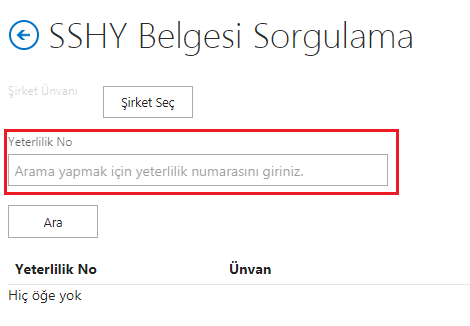 45
Belgelerin Sunuluş Şekli
"Sunulmayacak Belgeler Tablosu"
    Aday veya İstekliler Tarafından Nasıl Doldurulacak?

       Elektronik ortamda temin edilebilen veya teyidi yapılabilen
    "katılım ve yeterlik kriterlerine ilişkin belgeler" ile
          Kurumla "Protokol" imzalamış olan bankalardan
    elektronik ortamda alınan "geçici teminat mektubu",

           «Sunulmayacak Belgeler Tablosu»nda 
     teyit kriteri olarak belirtilen bilgilere  (Teyit bilgisi kısmı doldurulurak)
        (belge sayısı, ayırdedici numara, ilgili yıllar, belge numarası) 
      yer verilmesi suretiyle doldurulacak.
46
Belgelerin Sunuluş Şekli
"Sunulmayacak Belgeler Tablosu"
    Aday veya İstekliler Tarafından Nasıl Doldurulacak?

      «Sunulmayacak Belgeler Tablosu»
          - Kısmi teklife açık olan ihalelerde
      'her bir kısım için'
      "ayrı ayrı" doldurulması gerekmektedir.

           - Ortak girişimlerin katıldığı ihalelerde ise
      'her bir ortak tarafından'
      "ayrı ayrı" doldurulması gerekmektedir
47
Belgelerin Sunuluş Şekli
Aday veya İsteklilerce
     "Sunulmayacak Belgeler Tablosu"nda
     idarelerce belirtilen* belgelere ilişkin
    (iş deneyim belgesi, geçici teminat mektubu, bilanço,
     gelir tablosu, TSE Belgesi, EPDK Lisansları vd.)

        "teyit bilgisi"nin
       doldurulması halihazırda zorunlu olmayıp,

       söz konusu belgeler 'kağıt ortamında da sunulabilmektedir.'*
48
İSTENECEK BELGELERİN AZALTILMASI
"Sunulmayacak Belgeler Tablosu"
        İdarelerce Nasıl Hazırlanacak?

          «Sunulmayacak Belgeler Tablosu»
        idareler tarafından EKAP üzerinde hazırlanarak
        ihale dokümanına eklenecektir.
49
İSTENECEK BELGELERİN AZALTILMASI
Fiziki Ortamda Yapılacak İhale Kaydı:
İdareler tarafından EKAP’ta İhale Kayıt aşamasında "Tekliflerin Elektronik Ortamda Alınması, Değerlendirilmesi ve Sonuçlandırılması Öngörülüyor mu?" Sorusu için «HAYIR» seçeneği işaretlendiğinde!
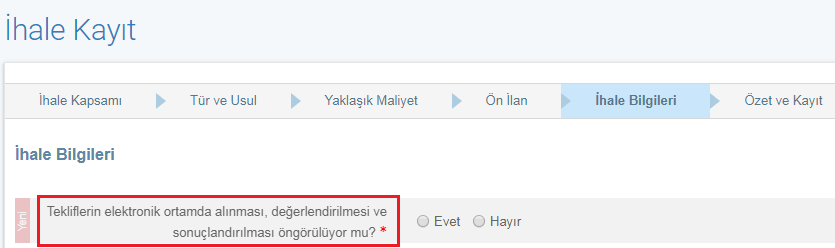 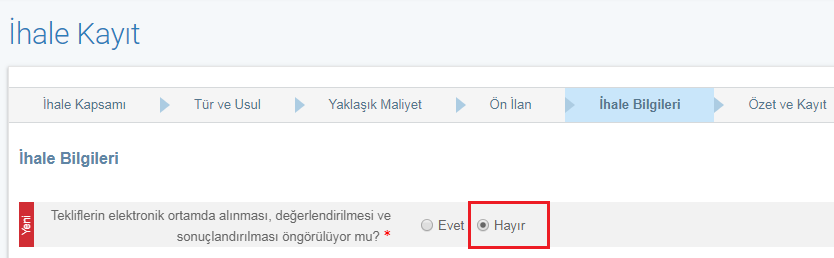 50
Sunulmayacak Belgeler Tablosu
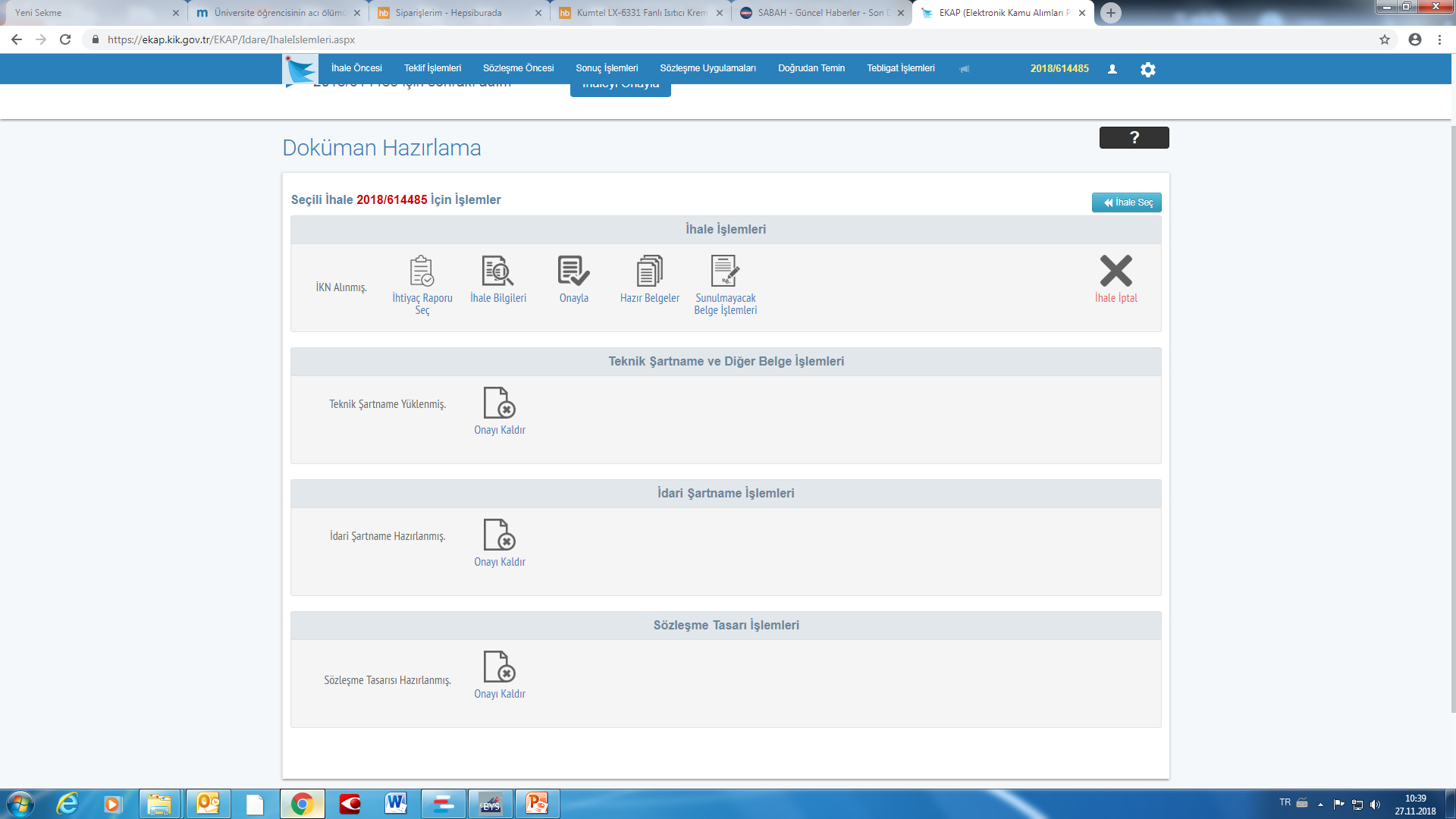 51
Sunulmayacak Belgeler Tablosu
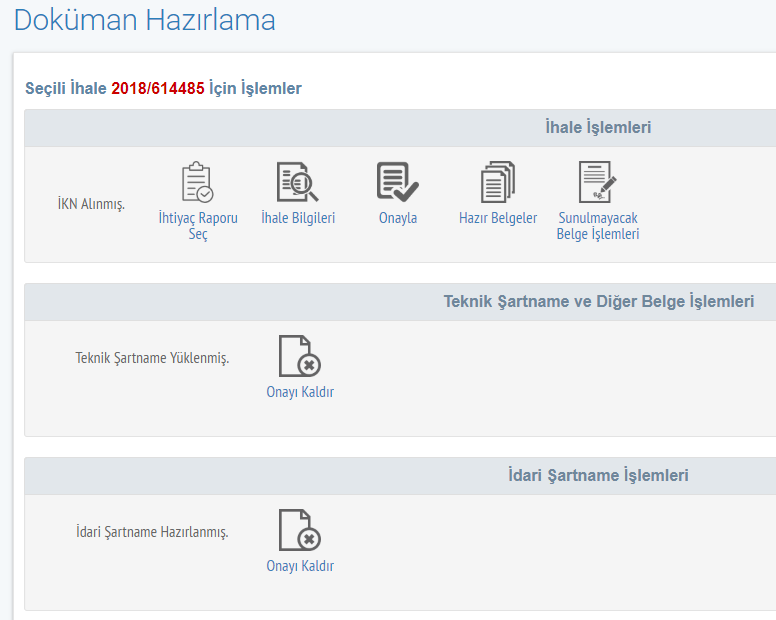 52
Sunulmayacak Belgeler Tablosu
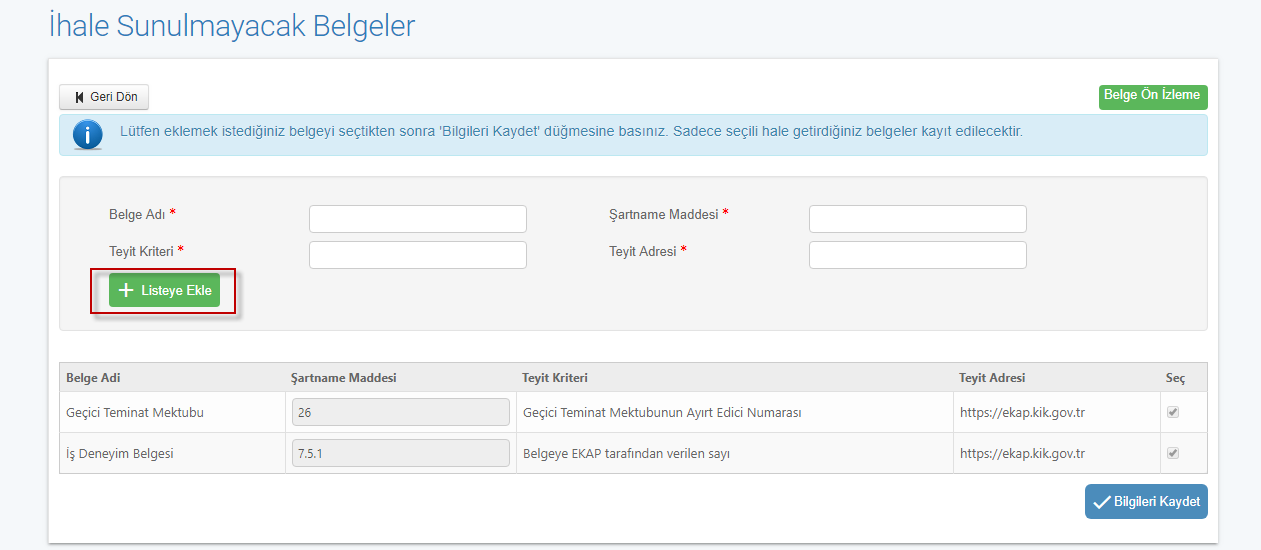 53
Sunulmayacak Belgeler Tablosu
54
İSTENECEK BELGELERİN AZALTILMASI
"Sunulmayacak Belgeler Tablosu"nda Belirtilen Belgeler
    Aday veya İstekliler Tarafından Sunulacak mı?

          Kapsamdaki belgelerin teyit kriterlerine ilişkin
        "teyit bilgisi"nin
              «Sunulmayacak Belgeler Tablosu» 
         standart formunda
            'aday' veya 'istekli' tarafından belirtilmesi yeterli olacak,

             Söz konusu belgelerin
         (iş deneyim belgesi, geçici teminat mektubu, bilanço, gelir tablosu vd.)
          başvuru veya teklif zarfında
         sunulması zorunluluğu bulunmamaktadır.
55
İSTENECEK BELGELERİN AZALTILMASI
"Sunulmayacak Belgeler Tablosu"nda Belirtilen Belgelere İlişkin
    "Teyit"   İhale Komisyonu Tarafından Nasıl Yapılacak?

      Aday veya İstekliler tarafından
        «Sunulmayacak Belgeler Tablosu» standart formunda belirtilen
    belgelerin teyit kriterlerine ilişkin olarak 'beyan edilen'
        "teyit bilgisi",
         İhale komisyonu tarafından
         'Tekliflerin değerlendirilmesi' aşamasında
      ilgili internet sitelerinden (www.ekap.gov.tr,  ticaretsicil.gov.tr vb)
      sorgulanmak suretiyle gerekli bilgilere ulaşılarak
         "teyidi yapılacaktır."
56
İSTENECEK BELGELERİN AZALTILMASI
-Hangi Belgeler "Sunulmayacak Belgeler" Kapsamında Olacak?

          "Sunulmayacak Belgeler Listesi"
       - Hangi belgelerin bu kapsamda olduğu ve
        - Teyit kriterlerinin neler olduğu; 
          EKAP’ta "Sorgulama İşlemleri" menüsünde
   "Sunulmayacak Belgeler Listesi" bölümünde
    kamuoyuna duyurulmaktadır.
         * (Halihazırda 9 belge;
   « 'Geçici teminat mektubu’, 'İş deneyim belgesi', ‘Bilanço’, ‘Gelir Tablosu‘, 
    ‘TSE Belgesi, ‘Ticaret Sicil Gazetesi’, ‘TÜRKAK Belgesi’, ‘EPDK Lisansları’ ve
    ‘Hizmet Yeterlilik Belgesi’ …»
           bu kapsamda bulunmaktadır.)
57
İSTENECEK BELGELERİN AZALTILMASI
-Hangi Belgeler "Sunulmayacak Belgeler" Kapsamında Olacak?

          "Sunulmayacak Belgeler Listesi"
    https://ekap.kik.gov.tr
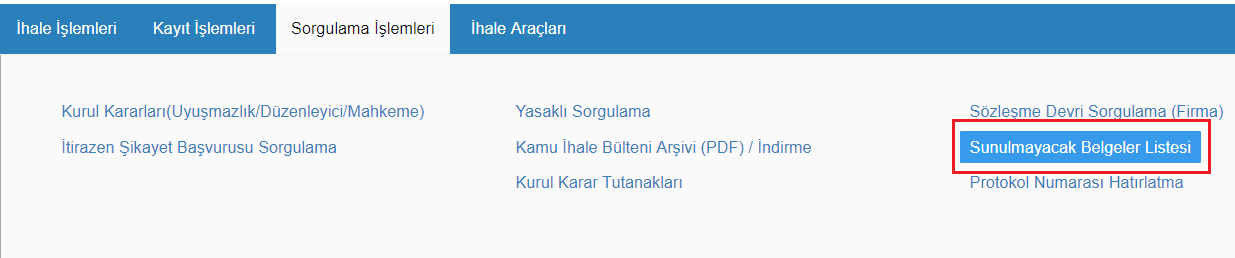 58
İSTENECEK BELGELERİN AZALTILMASI
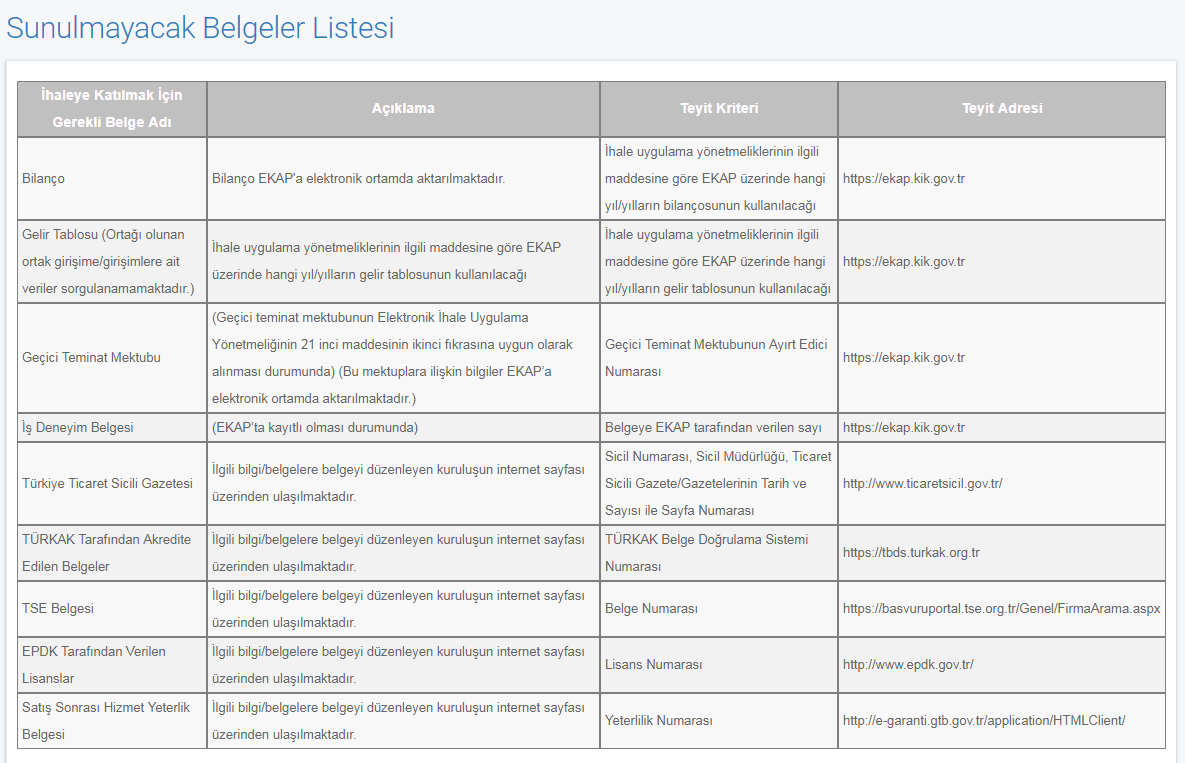 59
İSTENECEK BELGELERİN AZALTILMASI
Sunulmayacak Belgeler Listesi
Güncel Belge Listesi
https://ekap.kik.gov.tr/EKAP/Vatandas/SunulmayacakBelgelerTablosu.aspx
60
İSTENECEK BELGELERİN AZALTILMASI
Sunulmayacak Belgeler Listesi
Güncel Belge Listesi
https://ekap.kik.gov.tr/EKAP/Vatandas/SunulmayacakBelgelerTablosu.aspx
61
İSTENECEK BELGELERİN AZALTILMASI
"Sunulmayacak Belgeler Tablosu"na 
       - İdarelerce "İş deneyim belgesi", "Geçici teminat mektubu", "Bilanço", "Gelir Tablosu", "Ticaret Sicil Gazetesi", "TSE Belgesi" , "TÜRKAK tarafından akredite edilen belgeler" haricinde de 
       (EKAP veya diğer kamu kurum ve kuruluşları ile kamu kurumu
   niteliğindeki meslek kuruluşlarının "internet siteleri üzerinden"
   temin veya teyit edilebilen her bir belge için ayrı satır açılmak suretiyle)
        belge eklenebilmektedir.*
62
İSTENECEK BELGELERİN AZALTILMASI
Bu şekilde;
     Elektronik ortamda düzenlenen veya  teyidi yapılabilen belgeler için
    (geçici teminat mektubu, iş deneyim belgesi vd.)
    aday ve istekliler açısından
    "belgelerin sunuluş şekli"ne yönelik şartların;

     İhaleye katılımda
 aday ve isteklilerce sunulacak belgelerin azaltılması suretiyle
     idarelerce yapılacak "teklif değerlendirmesi"nin
      kolaylaştırılması amaçlanmıştır.
63
2- Elektronik İhale
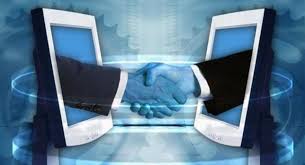 64
İHALE İŞLEMLERİNİNELEKTRONİK ORTAMDA YAPILMASI
27 Mayıs 2016 tarihli Resmî Gazete’de yayımlanan ve
      1 Temmuz 2016 tarihinde yürürlüğe giren düzenlemelerle,
          İdarelerin takdirine bağlı olarak *
     yaklaşık maliyeti 250.000 TL’nin altında olan (2018 yılı için 270.489 TL) 
     mal ve hizmet alımı ihalelerinin
     elektronik ortamda teklif alınmak suretiyle gerçekleştirilmesine imkan tanıyan
          yeni bir ihale yapım şekli olarak
     Elektronik ortamda teklif alınan "beyan usulü"
         mevzuatımıza eklenmiştir.
65
İHALE İŞLEMLERİNİNELEKTRONİK ORTAMDA YAPILMASI
19.06.2018 tarihli Resmi Gazete'de yapılan değişiklik ile 
      Elektronik ortamda teklif alınan "beyan usulü" ile
      yapılabilecek ihalelerin yaklaşık maliyet limiti arttırıldı.

        - Hizmet alımlarında yaklaşık maliyeti eşik değerin yarısına kadar
     (~600 bin (Genel bütçeli idareler) / 1 milyon TL (Diğer idareler)),
        - Mal alımlarında yaklaşık maliyeti eşik değerin dört katına eşit ve altında
      (~/= 5 milyon (Genel bütçeli idareler) /8 milyon TL (Diğer idareler)) olan ihalelerde,
          02.01.2019 tarihine kadar*
         teklifler elektronik ortamda alınmıştır.
66
İHALE İŞLEMLERİNİNELEKTRONİK ORTAMDA YAPILMASI
02.01.2019 tarihinden itibaren;

     -     "Yaklaşık maliyet limiti olmadan"
        Açık İhale Usulü ile yapılacak
       Mal ve Hizmet Alımı İle Yapım İşi İhaleleri,

     -     Yaklaşık maliyeti 301.228 TL'nin altında olan (2019 Yılı İçin)
	21 inci maddenin (Pazarlık Usulü) (f) bendine göre yapılacak
      Mal ve Hizmet Alımı ihaleleri,
          "e-ihale" yoluyla yapılabilecektir.

      -   (* "Açık İhale Usulü ile ‘Yeterlik Sertifikası’ üzerinden Yeterlik Tespiti yapılan Yapım İşi İhaleleri")
67
Elektronik İhale
2014-2017 verilerini incelediğimizde yaklaşık % 90’ı 
  (80 bin ihale )
  "e-ihale" ile 
  yapılabilecektir.
68
Elektronik İhale Usulünün Genel Özellikleri
69
Elektronik İhale Usulünün Genel Özellikleri
"E-ihale" şeklinde elektronik ortamda yapılan ihalelerde;

        - İstekliler tarafından teklifleri kapsamında
     'ilk aşamada'   'katılım ve yeterlik kriterleri'ne
     ilişkin olarak  fiziki olarak
     'herhangi bir belge' "sunulmayacak", 
        - Sunulması halinde
     İdarelerce kabul edilmeyecek.
70
Elektronik İhale Usulünün Genel Özellikleri
- Bu kapsamda;
     Tekliflerin sunuluşunun ve değerlendirilmesinin
     Nasıl yapılacağına ilişkin olarak
       Elektronik İhale Uygulama Yönetmeliği ekine
    ‘Katılım ve Yeterlik kriter’lerine ilişkin bilgilerin "beyan edileceği"
     ("e-teklif" şeklinde sunulacak 'teklif mektubu' ekinde yer alan)
       «Yeterlik Bilgileri Tablosu»
       standart formu eklenmiştir.
71
YETERLİK BİLGİLERİ TABLOSU
72
Elektronik İhale Usulünün Genel Özellikleri
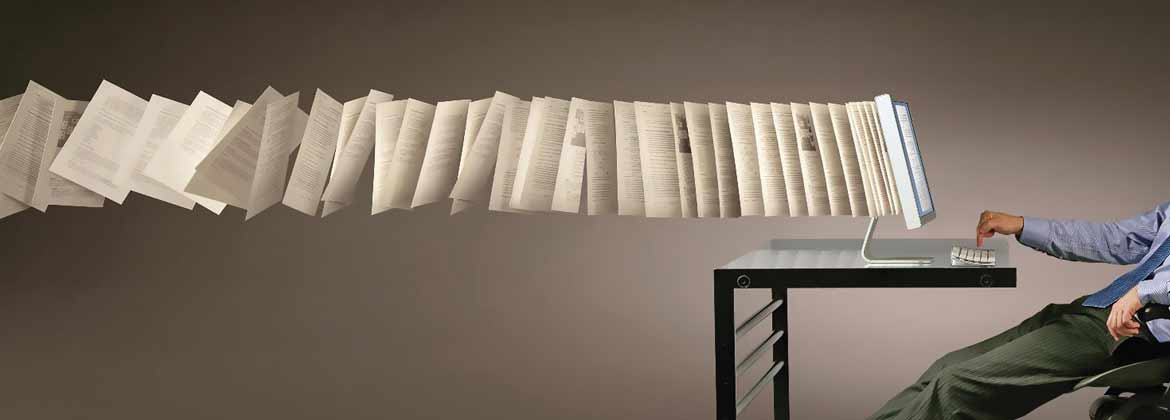 73
Elektronik İhale Usulünün Genel Özellikleri
İdarelerce E-ihale Yapılması İçin EKAP’ta Kayıt
     Nasıl Yapılacak?

        İdarelerce ihalenin elektronik ortamda 
     ("e-ihale" yapım yöntemi ile) yapılmasına
     karar verilmesi halinde;

         - EKAP’ta "İhale Kaydı" yapılması esnasında
    "İhale Kayıt" sekmesinde "İhale Bilgileri" adımında
    'tekliflerin elektronik ortamda alınacağı' belirtilir ve
     buna ilişkin olarak

         - İdari Şartname’de ve İhale İlanında gerekli düzenlemeler yapılır.
74
Elektronik İhale Usulünün Genel Özellikleri
İdareler tarafından EKAP’ta İhale Kayıt aşamasında "Tekliflerin Elektronik Ortamda Alınması, Değerlendirilmesi ve Sonuçlandırılması Öngörülüyor mu?" Sorusu için «EVET» seçeneği işaretlendiğinde!
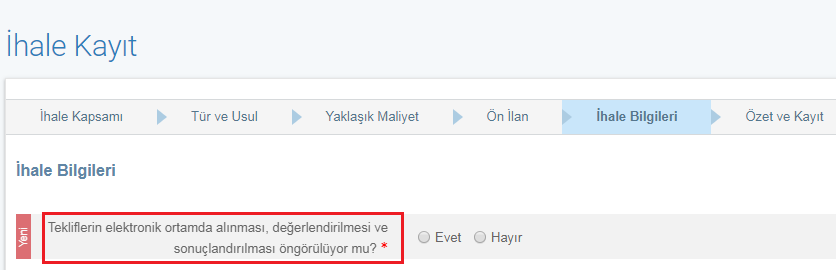 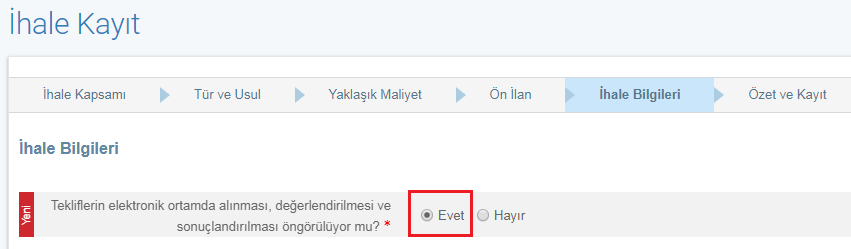 75
Elektronik İhale Usulünün Genel Özellikleri
E-İhale’de İstekliler Tarafından "Geçici teminat"
     Nasıl Beyan Edilecek?

      Geçici teminat, Elektronik ortamda teklif alınan 'beyan usulü'nde
         Kurumla protokol yapan bankalardan E-GTM olarak
      sunulmak zorunda idi, (19.07.2018 tarihinden itibaren 3 farklı
       durumda sunulma imkanı getirildi)

	e-ihalede  3 farklı durumda sunulabilecek
76
Elektronik İhale Usulünün Genel Özellikleri
1. Durum

     Geçici teminat mektupları,
     "Kurumla Protokol imzalamış olan bankalar"dan 
    elektronik ortamda alınması halinde;

         Geçici teminat mektubuna,
   Mektubu düzenleyen banka tarafından
   "ayırt edici bir numara" verilecek ve

            Bu "ayırt edici numara" istekli tarafından
     "Yeterlik Bilgileri Tablosu"nun
     ilgili bölümünde belirtilecek.
77
Elektronik İhale Usulünün Genel Özellikleri
1. Durumda
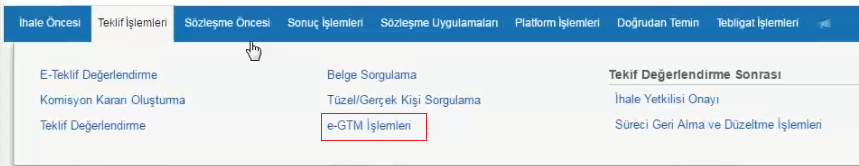 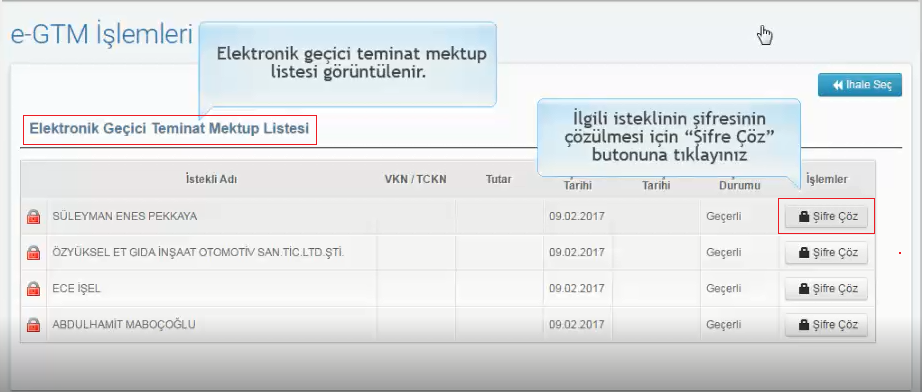 78
Elektronik İhale Usulünün Genel Özellikleri
2. Durum

     Geçici teminat mektubunun
    *fiziki ortamda alınması, yani
    "Kurumla Protokol yapmamış olan bankalar"dan
     alınması durumunda;
          - Mektuba ilişkin bilgiler
      "Yeterlik Bilgileri Tablosu"nda "beyan edilir" ve
         İhale komisyonu kararı alınmadan önce 
     *'idarenin talebi' üzerine idareye sunulur. 
      (*Ekonomik açıdan en avantajlı ilk 2 istekli arasında olması durumunda)
79
Elektronik İhale Usulünün Genel Özellikleri
3. Durum
     Geçici teminat mektubu dışındaki teminatlarda
      İstekliler tarafından
     "Saymanlık" ya da "muhasebe müdürlüklerine«
     para yatırıldığında;
          Geçici teminata ilişkin bilgiler
       "Yeterlik Bilgileri Tablosu"nun
        ilgili bölümünde belirtilecek.
80
Elektronik İhale Usulünün Genel Özellikleri
Geçici Teminata İlişkin Olarak Yeterlik Bilgileri Tablosu Nasıl Doldurulucak
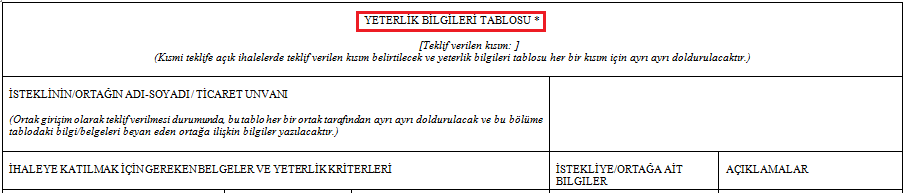 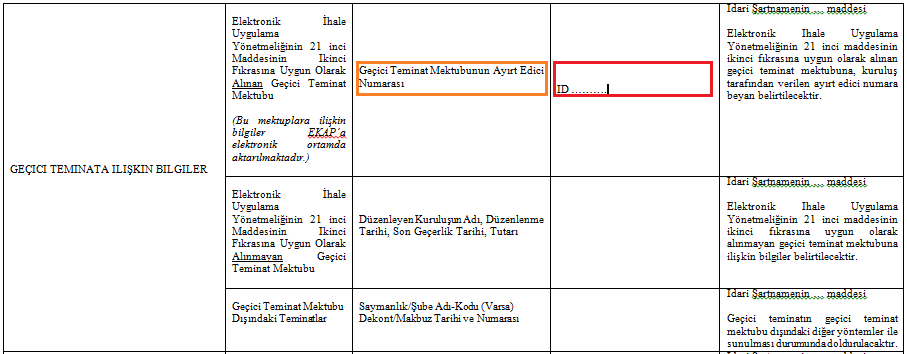 81
Elektronik İhale Usulünün Genel Özellikleri
"Yeterlik Bilgileri Tablosu"nda Beyan Edilen Bilgilere İlişkin Değerlendirme 'İhale Komisyonu' Tarafından Nasıl Yapılacak?

     Bu doğrultuda;
    'Katılım ve yeterlik kriterlerine ilişkin değerlendirme'
    Teklif Mektubu ekinde yer alan 
        "Yeterlik Bilgileri Tablosu"nda istekliler tarafından
     'beyan edilen bilgiler' üzerinden yapılır.
82
Elektronik İhale usulünde Ekonomik Açıdan En Avantajlı Teklif
E-ihale ile elektronik ortamda yapılan ihalelerde, 
       Ekonomik açıdan en avantajlı teklif 
           en düşük fiyat esasına göre veya
           fiyat ile birlikte fiyat dışı unsurlar dikkate alınarak
       belirlenir. 

        Yerli istekli / yerli malı teklif eden istekli lehine
       "fiyat avantajı" da uygulanabilir.
83
Elektronik İhale UsulündeTip İhale Dokümanı
84
Elektronik İhale UsulündeYeni Tip İdari Şartname
"E-ihale" Usulüne Özgü Olarak Yeni Oluşturulan İhale Dokümanı?

     "E-ihale" usulüne özgü olarak Elektronik İhale Uygulama Yönetmeliği'ne eklenmek suretiyle
        yeni bir 'İdari Şartname' ve yeni standart formlar oluşturuldu.
85
Elektronik İhale UsulündeYeni Tip İdari Şartname
- "Yeterlik Bilgileri Tablosu Sunulan ve Tekliflerin
    Elektronik Ortamda Alındığı İhalelerde Uygulanacak
    Tip İdari Şartname"

         Elektronik İhale Uygulama Yönetmeliği'ne eklenmiştir.

	[Açık ihale usulü (Mal, Hizmet, Yapım) ve 
	21/f kapsamında Mal ve Hizmet alım ihaleleri]
86
Elektronik İhale UsulündeYeni Tip İdari Şartname
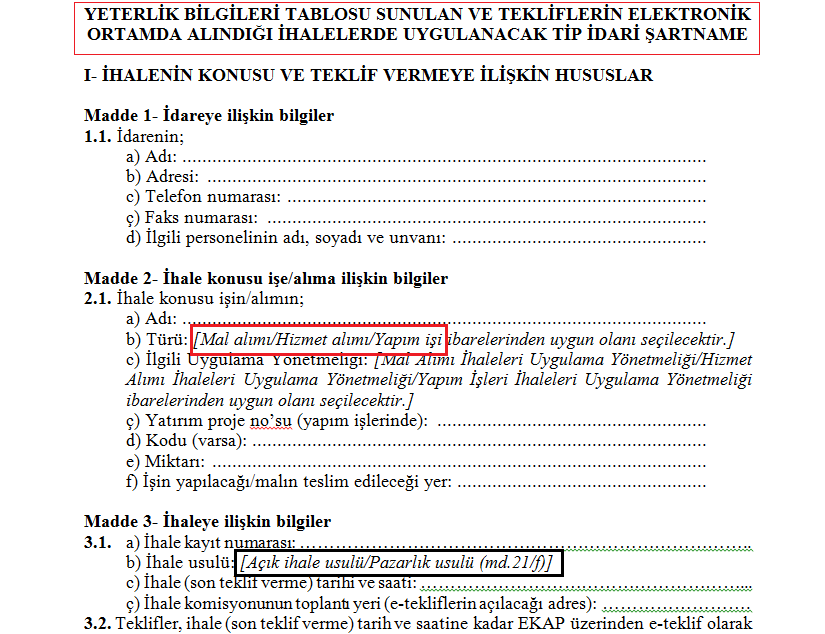 87
Elektronik İhale UsulündeYeni Standart Formlar
-   Yeterlik Bilgileri Tablosu Sunulan İhalelerde
    Kullanılacak İlan Formu

       Elektronik İhale Uygulama Yönetmeliği'ne eklenmiştir.
88
Elektronik İhale UsulündeYeni Standart Formlar
Yeterlik Bilgileri Tablosu Sunulan İhalelerde Kullanılacak İlan Formu
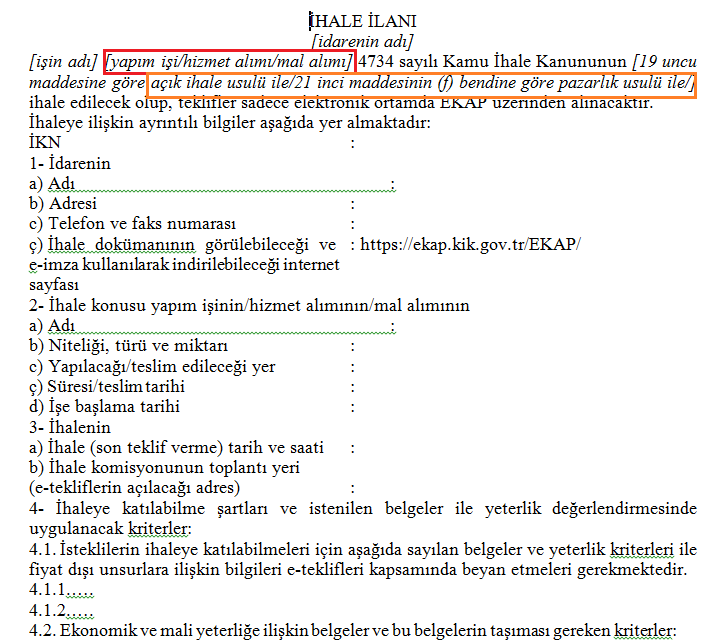 89
Elektronik İhale UsulündeYeni Standart Formlar
Yeterlik Bilgileri Tablosu Sunulan İhalelerde Kullanılacak Götürü Bedel Teklif Mektubu

Yeterlik Bilgileri Tablosu Sunulan İhalelerde Kullanılacak Birim Fiyat Teklif Mektubu

Yeterlik Bilgileri Tablosu Sunulan Yapım İşi İhalelerinde Kullanılacak Karma Teklif Mektubu
90
Elektronik İhale UsulündeYeni Standart Formlar
Uygun Olmayan e-Teklif Kontrol Tutanağı

 * Beyan Edilen Bilgileri Tevsik Eden Belgelerin Sunulması Talebine İlişkin Form

 * Elektronik Eksiltmeye Davet Formu
91
Elektronik İhale Usulünde Tekliflerin (e-teklif) Hazırlanması ve Sunulması
92
Elektronik İhale Usulünde Tekliflerin Hazırlanması ve Sunulması
Teklifler;
       EKAP üzerinde, 
   yalnızca teklif mektubu ve
   ekleri doldurularak hazırlanır ve 
     "e-teklif" şeklinde, 
     e-imza ile imzalanarak
    *e-anahtar ile ‘birlikte’
 ihale tarih ve saatine kadar
 gönderilir.
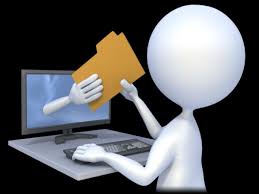 93
Elektronik İhale Usulünde Tekliflerin Hazırlanması ve Sunulması
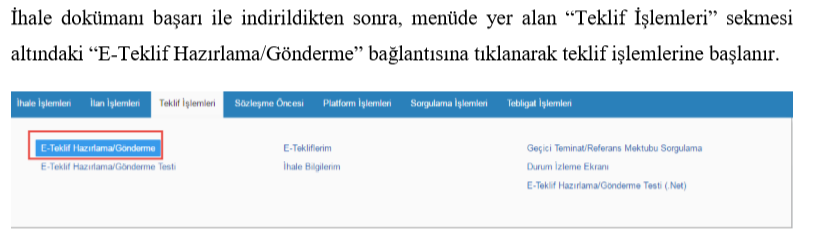 94
Elektronik İhale Usulünde Tekliflerin Hazırlanması ve Sunulması
EK: 
1) Birim fiyat teklif cetveli (İhalenin türüne göre [mal/hizmet/yapım] ekte yer alan cetvellerden uygun olanı seçilecektir.)
2) Yeterlik bilgileri tablosu 
3) İş ortaklığı beyannamesi (İhaleye iş ortaklığı olarak teklif verilmesi halinde doldurulacaktır.)   
4) Konsorsiyum beyannamesi (İhaleye konsorsiyum olarak teklif verilmesi halinde doldurulacaktır.) 
5) Teknik şartnameye cevaplar ve açıklamalar (Mal alımı ihalelerinde, yeterlik kriteri olarak belirlenmesi halinde doldurulacaktır.)
95
Elektronik İhale Usulünde Tekliflerin Hazırlanması ve Sunulması
Teklif mektubu ekinde;

    - Birim fiyat üzerinden teklif alınan ihalelerde
 'Birim Fiyat Teklif Cetveli',

    - Katılım ve yeterlik kriterlerine ilişkin bilgilerin beyan edileceği 'Yeterlik Bilgileri Tablosu',
96
Elektronik İhale Usulünde Tekliflerin Hazırlanması ve Sunulması
- İhaleye iş ortaklığı olarak teklif verilmesi halinde 'İş Ortaklığı Beyannamesi', 

    - İhaleye konsorsiyum olarak teklif verilmesi halinde 'Konsorsiyum Beyannamesi', 

    - Mal alımı ihalelerinde yeterlik kriteri olarak belirlenmesi halinde 'Teknik Şartnameye Cevaplar ve Açıklamalar'
      Sunulur.
97
Elektronik İhale Usulünde Tekliflerin Hazırlanması ve Sunulması
- *Teklif mektubunun imzalanması, (e-imza ile)

    Teklif mektubu EKAP üzerinde hazırlandıktan sonra, teklif vermeye yetkili kişi tarafından
   EKAP üzerinde "e-imza" kullanılarak imzalanacaktır.

     * İstekliler tarafından sadece teklif mektubu
    e-imza ile imzalanacak, diğer belgeler teklif mektubunun
    ekidir.
98
Elektronik İhale Usulünde Tekliflerin Hazırlanması ve Sunulması
e-teklifin
     Ortak girişimlerde 
     ortakların tamamı  tarafından
     "e-imza ile" imzalanması zorunludur.
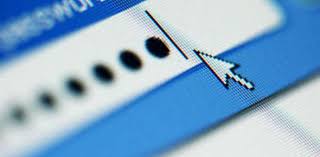 99
Elektronik İhale Usulünde Tekliflerin Hazırlanması ve Sunulması
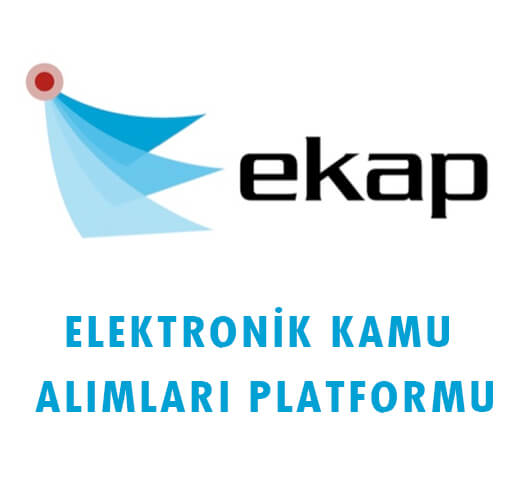 EKAP üzerinden gönderilmeyen
    teklifler kabul edilmeyecek.
100
Elektronik İhale Usulünde Tekliflerin Hazırlanması ve Sunulması
Teklif mektubu ekinde yer alan
           "Yeterlik Bilgileri Tablosu"nun
          -İş ortaklığı veya konsorsiyumların katıldığı ihalelerde
      'her bir ortak' tarafından ayrı ayrı sunulması gerekmektedir. 

       -Kısmi teklife açık ihalelerde ise
       teklif mektubu eklerinin tamamının
       'her bir kısım' için ayrı ayrı doldurulması gerekmektedir.
101
Elektronik İhale Usulünde Tekliflerin Hazırlanması ve Sunulması
- İhaleye 'iş ortaklığı' olarak teklif verilmesi halinde 
   'İş Ortaklığı Beyannamesi', 

    - İhaleye 'konsorsiyum' olarak teklif verilmesi halinde
   'Konsorsiyum Beyannamesi', 

	EKAP üzerinde doldurularak
    teklif mektubuna eklenecektir.
102
Elektronik İhale Usulünde Tekliflerin Hazırlanması ve Sunulması
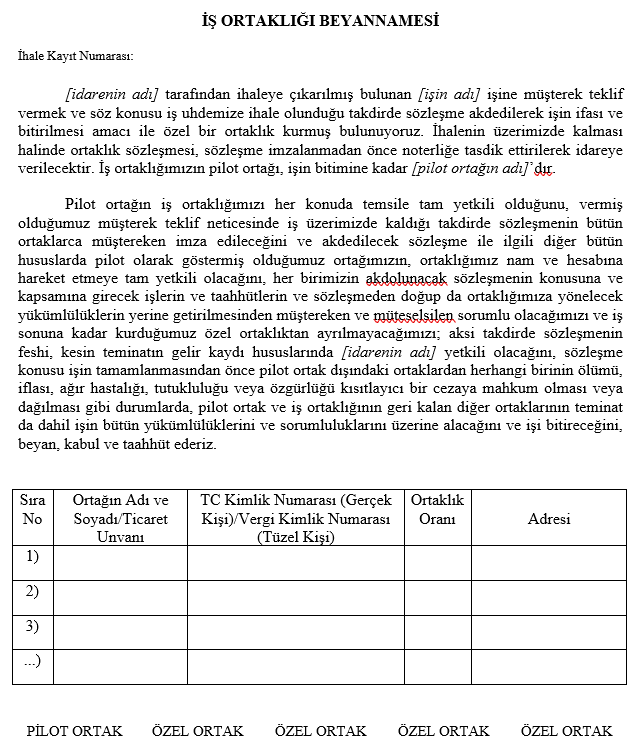 103
Elektronik İhale Usulünde Tekliflerin Hazırlanması ve Sunulması
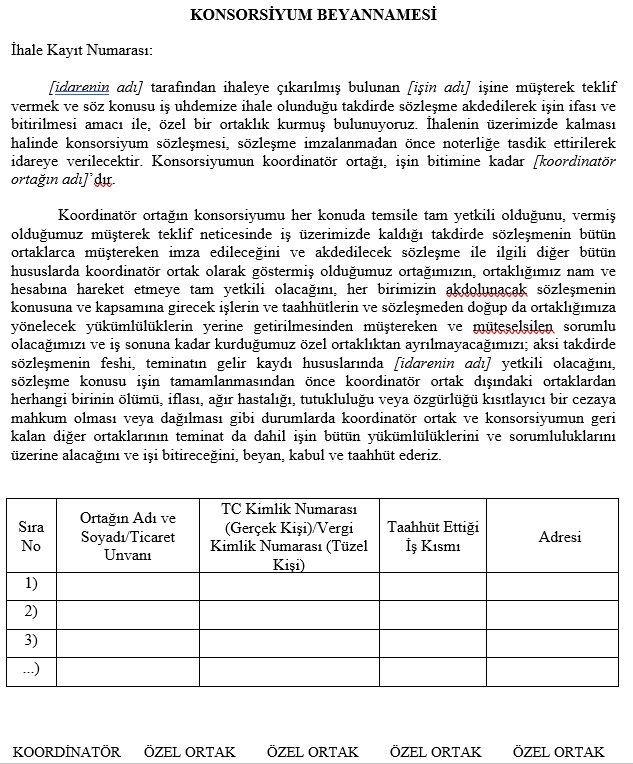 104
Elektronik İhale Usulünde Tekliflerin Hazırlanması ve Sunulması
Mal alımı ihalelerinde yeterlik kriteri olarak belirlenmesi halinde
 
TEKNİK ŞARTNAMEYE CEVAPLAR VE AÇIKLAMALAR

[…. KISIM:… ]
(Kısmi teklife açık ihalelerde gerekli olan her bir kısım için ayrı ayrı düzenlenecektir.)
* İdare tarafından isteklilerin cevaplaması ve/veya açıklaması istenen teknik özellikler ayrı satırlar açılmak suretiyle açık bir şekilde belirtilecektir.

** Özel imalat süreci gerektiren mal alımları hariç,  teknik şartnameye cevaplar ve açıklamalar içeren doküman istenilmesi durumunda katalog istenilmesi zorunludur.
105
Elektronik İhale Usulünde Tekliflerin Hazırlanması ve Sunulması
TEKNİK ŞARTNAMEYE CEVAPLAR VE AÇIKLAMALAR
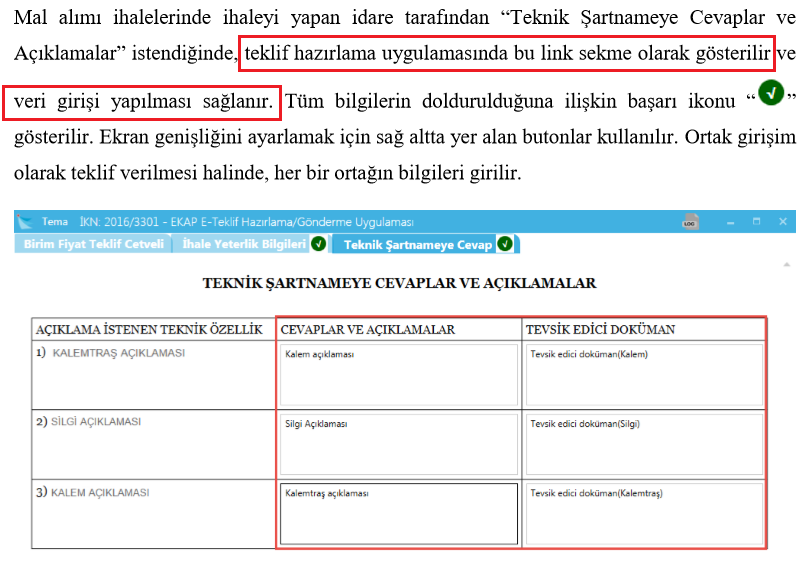 106
Elektronik İhale Usulünde Tekliflerin Değerlendirilmesi
107
Elektronik İhale Usulünde Tekliflerin Değerlendirilmesi
-"İLK OTURUMun yapılması":

       İdareler tarafından  EKAP üzerinde 
     yapılacak değerlendirme ile
         'İlk oturum'da öncelikle
       "Teklif Mektubu" ve "Geçici Teminatı"
         uygun olmayan istekliler tespit edilerek
 	2  . Oturumun başında değerlendirme dışı bırakılır.'
108
Elektronik İhale Usulünde Tekliflerin Değerlendirilmesi
-"İLK OTURUMun yapılması":

      i- EKAP üzerinde "Teklif İşlemleri" sekmesi altında
   "E-Teklif Değerlendirme" linki ile  isteklilerin e-teklif değerlendirme işlemlerine ihale tarihinde başlanır. (Önce komisyon üyeleri seçilir.)
      Tüm İsteklilerin E-teklifleri Açıldıktan Sonra Yaklaşık Maliyet Belirir
      E-teklifleri Başarıyla Açılan İstekliler İçin Teklif Değerlendirme İşlemleri Başlatılır.
      “Yeterlik Bilgileri Tablosu Var/Yok Kontrolü” ve "Geçici Teminat Uygunluk Durumu" kontrol edilir.
109
Elektronik İhale Usulünde Tekliflerin Değerlendirilmesi
-"İLK OTURUMun yapılması":

      ii- EKAP üzerinde "1. Oturum Son Adım" butonuna basılarak,
   İhale komisyonunca yapılan değerlendirmeler sonucunda
   sistem tarafından oluşturulmuş tutanaklar ve isteklilerin teklifleri gösterilir.
         “Tutanaklar” butonuna tıklandığında
      - “Açılamayan E-Teklif Tutanağı”,
      - “E-teklif Açma ve Belge Kontrol Tutanağı”,
      - “İsteklilerce Teklif Edilen Fiyatlar Tutanağı” listelenir.
     Sonra E-Teklif Değerlendirme Birinci Oturumu kaydedilir.
110
Elektronik İhale Usulünde Tekliflerin Değerlendirilmesi
-  "e-teklif"lerin açılması için e-anahtarların gönderilmesi:

      "E-ihale" usulü ile elektronik ortamda yapılacak ihalelerde istekliler tarafından elektronik ortamda sunulan
         "e-teklifler",
         * 'İhale tarih ve saatinde'
   İstekliler tarafından gönderilen 'e-anahtarlar' kullanılmak suretiyle 
   İhale komisyonu tarafından EKAP üzerinde açılır.

      * 'e-anahtarlar’, e-ihalede teklif ile birlikte gönderilir.
111
Elektronik İhale Usulünde Tekliflerin Değerlendirilmesi
- "Geçici Teminat"ın Değerlendirilmesi:

      Geçici teminat mektupları,
      Elektronik ortamda teklif alınan beyan usulünde
      Kurumla protokol yapan bankalardan *E-GTM olarak
      sunulması zorunlu idi, (19.07.2018 tarihine kadar)
	 "E-ihale"de ise ihale komisyonu tarafından
     isteklinin beyanı esas alınarak
     *3 farklı duruma göre sunulabilecek.
112
Elektronik İhale Usulünde Tekliflerin Değerlendirilmesi
- "Geçici Teminat"ın Değerlendirilmesi:
         “Elektronik Geçici Teminat Mektubu”na İlişkin Değerlendirme;
  İhale komisyonu üyeleri, “Teklif İşlemleri” sekmesi altındaki “e-GTM İşlemleri” linkinden, teklif değerlendirmesini yaptıkları ihalelere ait elektronik geçici teminat mektuplarına erişebilirler ve teminatlara yönelik işlemleri gerçekleştirebilirler.
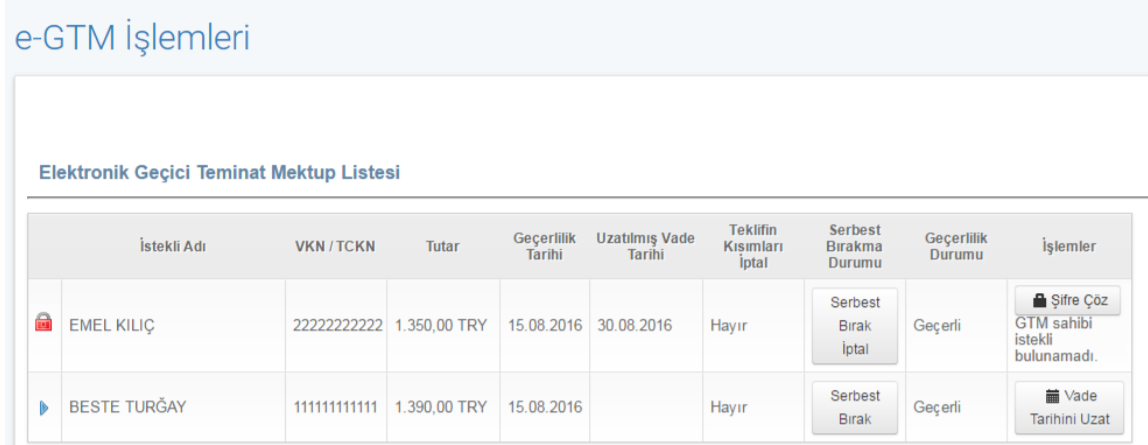 113
Elektronik İhale Usulünde Tekliflerin Değerlendirilmesi
-"2. OTURUM (KAPALI OTURUM)":

     İhale dokümanında belirtilen 
        'Katılım belgeleri ve yeterlik kriterleri' ile ilgili 
   değerlendirme,
        İstekliler tarafından e-teklifleri ekinde sunulan
   "Yeterlik Bilgileri Tablosu"nda

     * 'beyan edilen' bilgi ve belgeler esas alınarak yapılır.
114
Elektronik İhale Usulünde Tekliflerin Değerlendirilmesi
-"Yeterlik Bilgileri Tablosu'nda "beyan edilen" bilgi ve belgeler üzerinde yapılacak değerlendirme":

    İstekliler tarafından "Yeterlik Bilgileri Tablosu"nda 
    'beyan edilen' bilgi ve belgelerden,
         - "EKAP" veya
         - "Diğer kamu kurum ve kuruluşları" ile
         - "Kamu kurumu niteliğindeki meslek kuruluşları"nın
     "internet siteleri üzerinden" sorgulanabilenler,
           'Belgelerdeki kayıtlı bilgiler' esas alınarak 
      internet üzerinde sorgulanmak suretiyle değerlendirmeye tabi tutulur.
115
Elektronik İhale Usulünde Tekliflerin Değerlendirilmesi
-"Yeterlik Bilgileri Tablosu'nda "beyan edilen" bilgi ve belgeler üzerinde yapılacak değerlendirme":

    İstekliler tarafından "Yeterlik Bilgileri Tablosu"nda 
    'beyan edilen' bilgi ve belgelerden,
   "internet siteleri üzerinden" sorgulanamayan bilgi ve belgeler ile
      istenilmişse 'Teknik şartnameye cevaplar ve açıklamalar'a
      yönelik yapılacak 'ilk değerlendirme'
     "beyan edilen bilgiler" esas alınarak yapılır.
116
Elektronik İhale Usulünde Tekliflerin Değerlendirilmesi
-"Yeterlik Bilgileri Tablosu'nda "beyan edilen" bilgi ve belgeler üzerinde yapılacak değerlendirme":

    Eğer ihalede aşırı düşük teklif açıklaması istenilecekse 
    İlk Oturumdan sonra sınır değer tespit edildikten sonra
           Bu aşamada
       teklifi sınır değerin altında kalan isteklilerden  
        "aşırı düşük teklif açıklaması da istenilir."
117
Elektronik İhale Usulünde Tekliflerin Değerlendirilmesi
-"Yeterlik Bilgileri Tablosu'nda "beyan edilen" bilgi ve belgeler üzerinde yapılacak değerlendirme":

    Bu değerlendirme sonucunda
    İhalede öngörülen şartları sağlamadığı anlaşılan teklifler
    "değerlendirme dışı bırakılır."
118
Elektronik İhale Usulünde Tekliflerin Değerlendirilmesi
-"Uygun Olmayan E-teklif Kontrol Tutanağı":

          İdare tarafından,
        EKAP üzerinde yapılacak değerlendirmede
       uygun bulunmayan e-tekliflerin
	  uygun bulunmama gerekçeleri
	 EKAP’ta işaretlenerek kaydedildikçe,
        tablonun “kriter/belge” sütunlarında
	  otomatik doldurulmaktadır.
119
Elektronik İhale Usulünde Tekliflerin Değerlendirilmesi
UYGUN OLMAYAN e-TEKLİF KONTROL TUTANAĞI
[idarenin adı]
120
Elektronik İhale Usulünde Tekliflerin Değerlendirilmesi
-"Yeterlik Bilgileri Tablosu'nda "beyan edilen" bilgi ve belgeler üzerinde yapılacak değerlendirme":

    Bu inceleme sürecinden sonra
    değerlendirme dışı bırakılmayan tekliflerden
    en düşük fiyatı teklif eden ilk 2 (iki) istekli belirlenir.
121
Elektronik İhale Usulünde Tekliflerin Değerlendirilmesi
-"En düşük fiyatı teklif eden ilk 2 (iki) istekliye
  'Beyan Edilen Bilgileri Tevsik Eden Belgelerin Sunulması Talebine İlişkin Form'un gönderilmesi":

    En düşük fiyatı teklif eden ilk 2 (iki) istekli belirlendikten sonra;
      İdare tarafından bu 2 istekliye
        "Beyan Edilen Bilgileri Tevsik Eden Belgelerin Sunulması
      Talebine İlişkin Form"
        gönderilmek suretiyle e-ihale sürecine devam edilir. (*Beyan Edilen … Bildirim)
122
Elektronik İhale Usulünde Tekliflerin Değerlendirilmesi
Beyan Edilen Bilgileri Tevsik Eden Belgelerin Sunulması Talebine İlişkin Form
Sayın [isteklinin adı ve soyadı/ ticaret unvanı]
[isteklinin adresi]
	İLGİ: _ _/_ _/_ _ _ _ tarihinde kayda alınan e-teklifiniz.

	[İşin adı] işine ait ihalede tekliflerin değerlendirmesi sürecine geçilmiş olup, [beyan etiğiniz bilgi ve belgeleri tevsik eden ve EKAP veya diğer kamu kurum ve kuruluşları ile kamu kurumu niteliğindeki meslek kuruluşlarının internet sayfası üzerinden sorgulanamayan aşağıdaki belgeleri  ekleri ile birlikte, İdari Şartnamenin 7.9.  maddesine uygun olarak, …  tarihine kadar İdaremize sunmanız] [numune/demonstrasyon değerlendirmesi için teklif ettiğiniz ürüne/ürünlere ilişkin örnekleri  … tarihine kadar … adresine ulaştırarak, … tarihinde saat … ‘te … adresinde hazır bulunmanız] gerekmektedir.
      Sunulması Gereken Belgeler: 
       1)…
123
Elektronik İhale Usulünde Tekliflerin Değerlendirilmesi
-"Beyan Edilen Bilgileri Tevsik Eden Belgelerin Sunulması Talebine
     İlişkin Form"* İdare Tarafından nasıl gönderilecek?:

            En düşük fiyatı teklif eden ilk 2 (iki) istekliye
             "Beyan ettikleri" bilgi ve belgelerden,
          -  EKAP veya diğer kamu kurum ve kuruluşları ile kamu kurumu niteliğindeki
     meslek kuruluşlarının 'internet siteleri üzerinden sorgulanamayanlar' ile
          -  İstenilmiş ise 'Teknik Şartnameye cevaplar ve açıklamalara' ilişkin tevsik edici belgeler ve
          -  * 'Fiziki ortamda alınmış ise geçici teminat mektubu'nu,
            "Belgelerin sunuluş şekline uygun olarak sunmaları" için
         2 iş gününden az olmamak üzere makul bir süre verilir.
             (*EKAP üzerinde hazırlanacak!)
124
Elektronik İhale Usulünde Tekliflerin Değerlendirilmesi
İhale dokümanında öngörülmesi halinde
      Numune uygunluğu ve demonstrasyon işlemlerine ilişkin değerlendirme de bu süreçte tamamlanır.
125
Elektronik İhale Usulünde Tekliflerin Değerlendirilmesi
"Beyan Edilen Bilgileri Tevsik Eden Belgelerin Sunulması Talebine İlişkin Form"a,

         'Hangi belgelerin' (internet siteleri üzerinden sorgulanamayan belgeler, varsa fiyat dışı unsurlar ve teknik şartnameye cevaplar ve açıklamalar ile Kurumla Protokol imzalamamış olan bankalardan alınan geçici teminat mektupları da dahil) sunulması gerektiği

    - Belge ismi belirtilmek ve

    - Her bir belgeye ayrı bir numara verilmek suretiyle yazılacaktır.
126
Elektronik İhale Usulünde Tekliflerin Değerlendirilmesi
-"'Beyan Edilen Bilgileri Tevsik Eden Belgelerin
     Sunulması Talebine İlişkin Form' İle

            En düşük fiyatı teklif eden ilk 2 (iki) İstekli
      tarafından istenen belgelerin sunulması"
127
Elektronik İhale Usulünde Tekliflerin Değerlendirilmesi
Verilen bu süre içerisinde (2 iş gününden az olmamak üzere)
   'istenen *belgeleri sunmayan istekliler' ile
     Numune ve/veya demonstrasyon işlemlerine ilişkin
    'yükümlülüklerini yerine getirmeyen' isteklilerin

      Teklifleri "değerlendirme dışı bırakılarak geçici teminatları gelir kaydedilir."
* Fiziki ortamda alınmış geçici teminat mektubunu idarenin talebi üzerine sunmayan istekliler hakkında Kanunun 17 nci maddesindeki hükümler uygulanır.
128
Elektronik İhale Usulünde Tekliflerin Değerlendirilmesi
Geçici teminat mektubu ve sunduğu belgeler ile
     Katılım ve yeterlik kriterlerine ilişkin 'şartları sağlamayan’
     istekliler ile

         Numune ve/veya demonstrasyon değerlendirmesi
     'başarısız sonuçlanan' isteklilerin

         Teklifleri "değerlendirme dışı bırakılır."
129
Elektronik İhale Usulünde Tekliflerin Değerlendirilmesi
- Gerçeğe aykırı beyanda bulunduğu anlaşılan istekliler ile

       - Fiziki ortamda alınmış geçici teminat mektubunu
        İdarenin talebi üzerine sunmayan istekliler hakkında,

         "Kanunun 17 nci maddesindeki hükümleri uygulanır."
130
Elektronik İhale Usulünde Tekliflerin Değerlendirilmesi
YASAK FİİL VEYA DAVRANIŞLAR (4734/17. Md.)

a) Her ne sebeple olursa olsun ihaleye ilişkin işlemlere fesat karıştırmak veya buna teşebbüs  etmek. (Hile, vaat, tehdit, nüfuz kullanma, çıkar sağlama, anlaşma, irtikap, rüşvet)

 b) İhale kararını etkileyecek davranışlarda bulunmak. 
  (İsteklileri tereddüde düşürmek, katılımı engellemek, anlaşma teklifinde bulunmak veya teşvik etmek, rekabeti engellemek)

 c)  Sahte belge veya sahte teminat düzenlemek, kullanmak 

 d) Alternatif teklif verebilme halleri dışında, ihalelerde bir istekli tarafından kendisi veya başkaları adına doğrudan veya dolaylı olarak, asaleten ya da vekaleten birden fazla teklif vermek. 

 e) 11 inci maddeye göre ihaleye katılamayacağı belirtildiği halde ihaleye katılmak.

      ** Yasak fiil veya davranışlarda bulunanlar hakkında Kanunun Yasaklar ve Ceza Sorumluluğu başlıklı 4. Kısmında yer alan hükümler uygulanır.
131
Elektronik İhale Usulünde Tekliflerin Değerlendirilmesi
Bu işleme "Ekonomik açıdan en avantajlı teklif sahibi" ve
      'Ekonomik açıdan en avantajlı ikinci teklif sahibi' tespit edilene
    kadar devam edilir.

    Ancak teklif değerlendirmesi sonucunda
       'Ekonomik açıdan en avantajlı ikinci teklif sahibi'nin 
     belirlenmesi zorunlu değildir.
132
Elektronik İhale Usulünde Tekliflerin Değerlendirilmesi
Ayrıca;
       İstekliler tarafından 'beyan edilen bilgiler' ile
       Bu bilgileri tevsik etmek amacıyla sunulan 'belgeler' arasında
     'farklılık bulunması' durumunda;
       Belgelerde yer alan bilgilerin 'ihaleye katılım için istenen
     şartları sağlaması kaydıyla’ 
       tekliflerin geçerliliği etkilenmez.

     'İhaleye katılım için istenen şartlar sağlanamıyor' ise;
      isteklilerin teklifleri 'değerlendirme dışı' bırakılır.
133
Elektronik İhale Usulünde Tekliflerin Değerlendirilmesi
Tekliflerin açılması ve değerlendirilmesine ilişkin "tutanaklar"
    EKAP üzerinde hazırlanır ve sonra,
    Bu tutanakların çıktısı alınmak suretiyle
    İhale komisyonu üyeleri tarafından imzalanır ve
   her oturum kapatılmadan önce bilgiler EKAP’a kaydedilir.
134
Elektronik Ortamda İkenTeknik Problem Olması Halinde?
EKAP’tan kaynaklanan teknik problemlerden veya öngörülmesi ve önlenmesi mümkün olmayan genel ve objektif nedenlerle EKAP’a erişimin sağlanamaması halinde,
        ( - İhale tarih ve saatinden bir gün öncesinden itibaren e-tekliflerin;
          - İhale tarih ve saatinden itibaren tekliflerin açılacağı saate kadar e-anahtarların
       hiçbir istekli tarafından EKAP’a iletilemediğinin ve/veya tekliflerin açılma saatinde
       e-tekliflerin açılamadığı)
 Hususlarının İdare tarafından Kurumumuza bildirilmesi veya Kurumumuz (EKAP) tarafından tespit edilmesi durumunda,
 Kurum idareye ihale tarih ve saatini ve/veya tekliflerin açılma tarih ve saatini en fazla beş iş günü erteleme yetkisini tanıyabilir.
 Erteleme yapılması durumunda ihalenin ertelendiği EKAP üzerinden isteklilere ve/veya istekli olabileceklere bildirilir ve EKAP üzerinden görülebilir.
 Bu erteleme süresinde de teknik problemlerin çözülememesi veya EKAP’a erişimin sağlanamaması durumunda idare tarafından ihale iptal edilir.
135
3- ELEKTRONİK EKSİLTME
136
ELEKTRONİK EKSİLTME
ELEKTRONİK EKSİLTME NE DEMEK ?
Geçerli teklif sahibi isteklilerin ilk fiyat tekliflerinden daha düşük fiyatlar ile yeniden yarışabilmelerine imkan tanıyan elektronik araç.
137
ELEKTRONİK EKSİLTME
Amaç?

Kamu alımlarında rekabeti arttırarak, 

   Kaynakların daha etkin ve verimli şekilde kullanılmasını sağlamak,
138
ELEKTRONİK EKSİLTME
1 Kasım 2018 tarihi itibariyle

- Açık ihale ve
- Belli istekliler arasında ihale usulleri ile yapılan ve

 Aşırı düşük teklif açıklaması istenilmeksizin sonuçlandırılan ihalelerde
      Fiyat veya fiyat ile birlikte Fiyat dışı unsurlar üzerinden,

- Bu usullerle yapılan Aşırı düşük teklif açıklaması istenilen ihalelerde
      Fiyat dışı unsurlar üzerinden,
  e-eksiltme yapılabilecektir.
139
ELEKTRONİK EKSİLTME
Hangi tür alımlarda uygulanacak?

Mal Alım İhaleleri (Mad. 58/B)
Hizmet Alımı İhaleleri (Danışmanlık Hizmet Alımları hariç olmak üzere) (Mad. 59/B)
Yapım İşi İhaleleri (Ön Projeyle Çıkılanlar hariç)(Mad. 60/B)
140
ELEKTRONİK EKSİLTME
Elektronik eksiltme yapılabilmesi için;
  İhalenin elektronik ortamda yapılması zorunlu değildir.
141
ELEKTRONİK EKSİLTME
E-eksiltme; 
   Aşırı düşük teklif açıklaması istenilmeksizin İhalenin teklifi en düşük fiyat üzerinde bırakılacağı ihalelerde yapılabilecek.

Sınır değerin altındaki tekliflerin aşırı düşük teklif açıklaması istenilmeksizin değerlendirme dışı bırakılacağı ihalelerde fiyat üzerinden e-eksiltme yapılamayacak. (Personel çalıştırılmasına dayalı hizmet alımı ihaleleri gibi.)
142
ELEKTRONİK EKSİLTME
Nasıl?

Açık ihale ve belli istekliler arasında ihale usulleri ile yapılan mal, hizmet ve yapım ihalelerinde kullanılmak üzere, 
İlan ve İdari Şartname’de yer verilmek suretiyle,
Geçerli teklif sahibi isteklilerin
  ilk teklif bedellerinden daha düşük teklif bedelleri ile
  yeniden yarışabilmelerine imkan tanımak suretiyle yapılacak.
143
ELEKTRONİK EKSİLTME
İdarece Elektronik Eksiltme yapılmasına karar verilmesi halinde;  (Elektronik eksiltme yapılmasına EKAP üzerinde "İhtiyaç Raporu" oluşturulması esnasında karar verilecek) ve

İlan ve İdari Şartname’de yer verilmek suretiyle, (Kısmi teklife açık ihalelerde hangi kısımlara ilişkin olarak e-eksiltme yapılacağı belirtilmek suretiyle) yapılabilecektir.
144
ELEKTRONİK EKSİLTME İlan’da
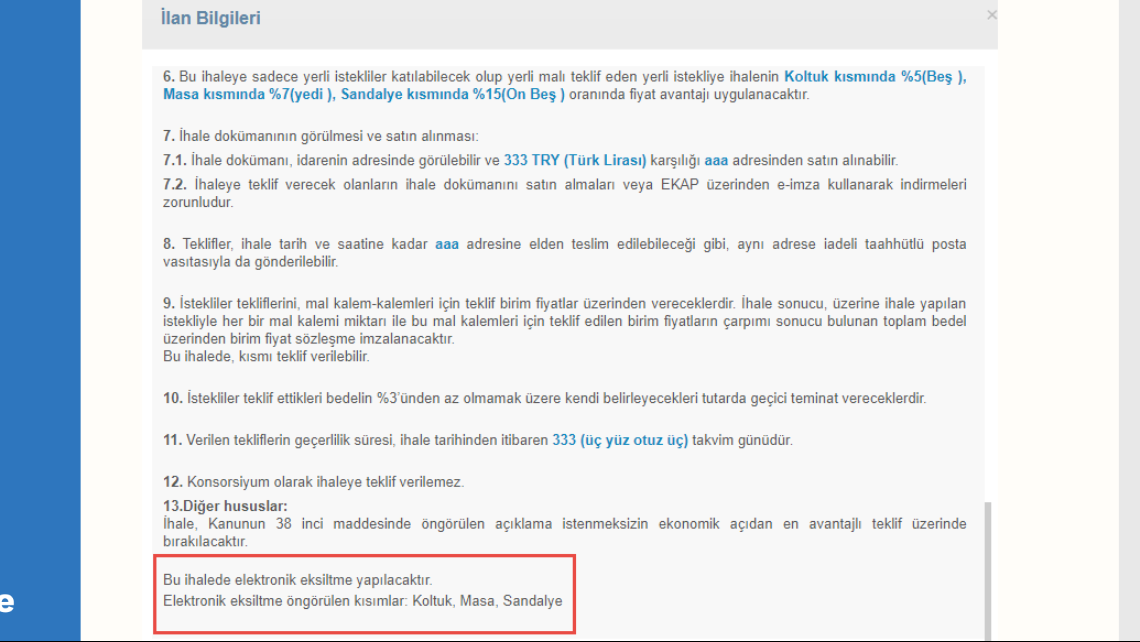 145
ELEKTRONİK EKSİLTME İdari Şartname’de
146
ELEKTRONİK EKSİLTME İdari Şartname’de
147
ELEKTRONİK EKSİLTME
Teklif değerlendirme işlemleri tamamlandıktan sonra 
      Teklifleri yeterli görülen istekliler, 
      EKAP üzerinden "Elektronik Eksiltmeye Davet Formu" kullanılarak
      aynı anda eksiltmeye davet edilirler. 

    Davet yapılmadan önce isteklilere
      değerlendirme dışı bırakılan teklifler ve gerekçeleri bildirilir.
148
ELEKTRONİK EKSİLTME
Yaklaşık maliyetin üzerindeki teklifler: 

   Elektronik eksiltme yapılacak ihalelerde,
  isteklilerin teklif fiyatları son teklif fiyatları olmadığı için Kamu İhale Genel Tebliği’nin 16.3 üncü maddesi gereğince
    yaklaşık maliyetin üzerindeki teklifler,
  elektronik eksiltme tamamlanmadan önce,
     değerlendirme dışı bırakılmamalıdır.
149
ELEKTRONİK EKSİLTME
"Elektronik Eksiltmeye Davet Formu" gönderilmeden önce isteklilere gönderilecek tebligata; 
   Değerlendirme dışı bırakılan teklifleri ve gerekçelerini göstermek üzere "Ara Karar" niteliğinde karar alınmak suretiyle eklenebilir.

"Elektronik Eksiltmeye Davet Formu" gönderilmeden önce teklifleri değerlendirme dışı bırakılan istekliler açısından şikâyet sürelerinin beklenmesine gerek bulunmamaktadır. (Çünkü, daha sonra e-eksiltme yeniden yapılabilecektir.)
150
ELEKTRONİK EKSİLTME
ELEKTRONİK EKSİLTMEYE DAVET FORMU
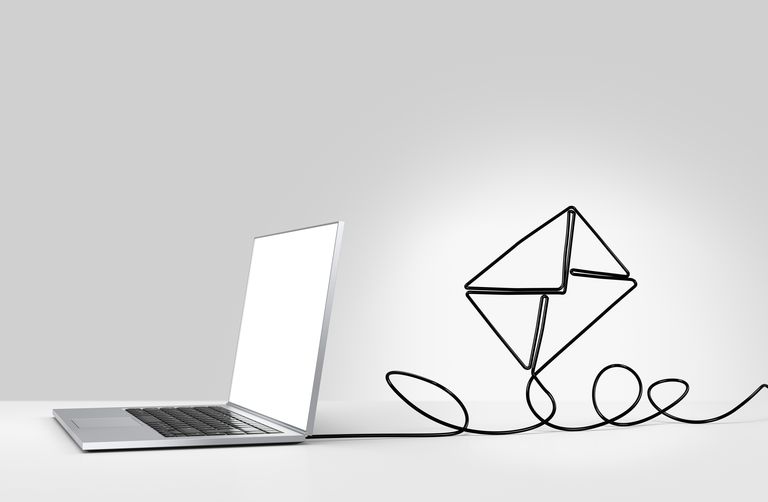 151
ELEKTRONİK EKSİLTMEYE DAVET FORMU
Elektronik Eksiltmeye Davet Formu*
Kısmi teklife açık ihalede her kısım için ayrı davet formu düzenlenecektir.
Sayın [isteklinin adı ve soyadı/ ticaret unvanı] 
[isteklinin adresi]
İLGİ: _ _/_ _/_ _ _ _ tarihinde kayda alınan e-teklifiniz.
Yukarıda ihale kayıt numarası ve adı yer alan ihalede aşağıdaki koşullara uygun olarak elektronik eksiltme yapılacaktır: 
1) Yeni teklifler EKAP üzerinden e-teklif olarak verilecektir. 
2) Eksiltmede yeni fiyatlar ve/veya fiyat dışı unsurlara ilişkin yeni değerler en az asgari fark aralığı kadar eksiltilmek suretiyle teklif edilebilir. İstekliler alternatif teklif verilmesine izin verilen ihalelerde, vermiş oldukları alternatif teklifler için de eksiltmeye katılabilirler…
152
ELEKTRONİK EKSİLTMEYE DAVET FORMU
Elektronik Eksiltmeye Davet Formunda;
Elektronik eksiltmenin başlayacağı tarih ve saat,
Eksiltmeye konu fiyat,
Tur sayısı,
Yeni teklif verme (bekleme) süresi
Asgari fark aralığı
Eksiltmeye konu fiyat ve/veya fiyat dışı unsurlar
Elektronik eksiltmenin hangi durumlarda sona ereceği   
İhale komisyonlarının ve isteklilerin dikkat etmesi gereken diğer hususlar yer almaktadır.
153
ELEKTRONİK EKSİLTMEYE DAVET FORMU
“Elektronik Eksiltmeye Davet Formu“ ekinde
 Elektronik eksiltmenin her aşamasının hangi saat aralığında ve
 ne kadar süre içerisinde yapılacağını ve
 elektronik eksiltmenin sona ereceği tarih ve saati göstermek üzere 
    «EKSİLTME ZAMAN ÇİZELGESİ» yer almaktadır.
154
ELEKTRONİK EKSİLTMEYE DAVET FORMU
EKSİLTME ZAMAN ÇİZELGESİ
Elektronik eksiltmenin her aşamasını gösterecek şekilde hazırlanır.
Kısmi teklife açık ihalede, zaman çizelgesi davet edilecek istekliler yönünden diğer kısımlarda yapılacak eksiltme ile çakışmayacak şekilde düzenlenecektir.
155
ELEKTRONİK EKSİLTMEYE DAVET FORMU
“Elektronik Eksiltmeye Davet Formu “ 
    İhalenin elektronik ortamda yapılıp yapılmadığına
    bakılmaksızın,
        Elektronik Eksiltme yapılacak tüm ihalelerde,
    isteklileri elektronik eksiltmeye davet etmek için 
    kullanılır.
156
ELEKTRONİK EKSİLTME
157
ELEKTRONİK EKSİLTME
Davet formunun gönderildiği tarihten itibaren 
     2 iş günü geçmeden eksiltmeye başlanamaz.
158
ELEKTRONİK EKSİLTME
Yeni teklifler
   EKAP üzerinden e-teklif olarak verilecek, ancak
   e-anahtar gönderilmeyecek.
    e-teklifte, yeni fiyatlar ve/veya fiyat dışı unsurlara ilişkin yeni değerler, en az asgari fark aralığı kadar eksiltilmek suretiyle teklif edilebilir.
159
ELEKTRONİK EKSİLTME
Elektronik eksiltme yapılması öngörülen ihalelerde
     Yaklaşık Maliyet, istekliler ve teklifleri, 
     elektronik eksiltme tamamlandıktan sonra
     açıklanacak.

     Elektronik eksiltmede, isteklilerin teklif fiyatları son teklif fiyatları olmadığı için yaklaşık maliyet ve diğer isteklilerin kimlikleri ve teklif fiyatları elektronik eksiltme tamamlandıktan sonra açıklanır.
160
ELEKTRONİK EKSİLTME
Elektronik eksiltmenin her aşamasında, 
       isteklilere o andaki sıralamaları
        EKAP üzerinde bildirilecek. 

     - İhale dokümanında belirtilmesi kaydıyla, 
         Diğer isteklilerin sıralamaları ve istekli sayısı da ayrıca bildirilebilir. 

         - Ancak, elektronik eksiltme süresince isteklilerin kimlikleri açıklanmaz.
161
ELEKTRONİK EKSİLTME
Eksiltmede 
     - Tur sayısı beşi geçemez,
     - Eksiltme bir önceki turda verilen teklifler üzerinden yapılır
 ve
       -Turlardan birinde yeni teklif vermeyen istekli sonraki turlarda da teklif veremeyecek.
162
ELEKTRONİK EKSİLTME
Eksiltme yapılırken her tur için bir zaman aralığı (bekleme süresi) belirlenir.

     İstekliler eksiltilmiş tekliflerini belirlenen bu zaman aralığında,
Herhangi bir sıralama olmaksızın ve
En az asgari fark aralığı kadar eksilterek 
    verirler. 

-Verilen tekliflerde belirlenen asgari fark aralığından daha düşük eksiltme yapılamaz.
163
ELEKTRONİK EKSİLTME
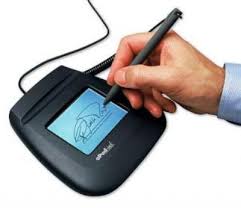 Ortak girişimlerin katıldığı ihalelerde
       Yeni tekliflerin
    Ortak girişim ortaklarının tamamı tarafından e-imza ile imzalanması zorunludur.
164
ELEKTRONİK EKSİLTME
Eksiltmede sunulacak yeni tekliflerin,
     İlk teklifi imzalayan kişiden farklı bir kişi tarafından imzalanabilmesi için; 
     - e-teklif alınan ihalelerde
    Yeni teklifleri imzalayan kişinin
    Temsile yetkili olduğunu gösteren belgelere ilişkin bilgilerin
   " Yeterlik Bilgileri Tablosu"nda beyan edilmesi gerekmektedir.

     - Diğer ihalelerde ise bu belgelerin eksiltmeden önce idareye sunulması gerekmektedir.
165
ELEKTRONİK EKSİLTME
Kısmi teklife açık ihalelerde, 
     kısımlardan biri, birkaçı veya tamamı için eksiltme yapılabilecek. 
     (Hangi kısımlara ilişkin olarak e-eksiltme yapılacağı İhtiyaç Raporu oluşturulurken belirlenecek ve İlan ile İdari Şartname’de görülecektir.)

    - Bir kısmın e-eksiltmesi aynı gün tamamlanır.

      - Farklı kısımların e-eksiltmesi farklı günlerde yapılabilir.
166
ELEKTRONİK EKSİLTME
Geçerli tekliflerde değişiklik olması sebebiyle 
   tekrar eksiltme yapılabilecek, bu durumda;
       -  Yeni eksiltme;
   daha önceki eksiltmede verilmiş olan son teklifler 
   üzerinden yapılır.
167
ELEKTRONİK EKSİLTME
Elektronik eksiltme sürecinde
         Teknik sorunlarla karşılaşılması durumunda
         eksiltme durdurulur (ertelenir) ve
              İsteklilere yeni bir davet gönderilerek
         Davette belirtilen tarih ve saatte
         eksiltmeye kaldığı yerden devam edilir.
168
ELEKTRONİK EKSİLTME
Elektronik Eksiltme aşağıdaki durumlarda sona erer:
 Davette belirtilen tarih ve saatin dolması
 Bekleme süresinde asgari fark aralığına sahip teklif alınmaması
 Tur sayısının tamamlanması
169
ELEKTRONİK EKSİLTME
ÖRNEK:
Konu: Bilgisayar alımı
Tur sayısı : 4
Geçerli teklif: 4
İstekli A:   8.000 TL
İstekli B:   9.000 TL
İstekli C:   9.500 TL
İstekli D: 10.000 TL
Her tur için verilen teklif verme (Bekleme) süresi: 10 dakika
Yaklaşık Maliyet: 7.500 TL ise (Kar Hariç Yaklaşık Maliyet:6.400 TL ise)
Asgari Fark: 250 TL
170
ELEKTRONİK EKSİLTME
ELEKTRONİK EKSİLTME
171
ELEKTRONİK EKSİLTME
ELEKTRONİK EKSİLTME
172
ELEKTRONİK EKSİLTME
TUR – 1:     İSTEKLİLER KENDİ EKRANLARINDA 
                   NE GÖRECEK ?  
*Bir isteklinin, diğer isteklilerin sıralarını ve toplam istekli sayısını görebilmelerine ilişkin olarak ihale dokümanında düzenleme yapılması halinde:
173
ELEKTRONİK EKSİLTME
TUR – 1:     İSTEKLİLER KENDİ EKRANLARINDA 
                   NE GÖRECEK ?  
*Bir isteklinin, diğer isteklilerin sıralarını ve toplam istekli sayısını görebilmelerine ilişkin olarak ihale dokümanında düzenleme yapılmaması halinde:
174
ELEKTRONİK EKSİLTME
ELEKTRONİK EKSİLTME
175
ELEKTRONİK EKSİLTME
TUR – 2:     İSTEKLİLER KENDİ EKRANLARINDA 
                   NE GÖRECEK ?  
*Bir isteklinin, diğer isteklilerin sıralarını ve toplam istekli sayısını görebilmelerine ilişkin olarak ihale dokümanında düzenleme yapılması halinde:
176
ELEKTRONİK EKSİLTME
TUR – 2:     İSTEKLİLER KENDİ EKRANLARINDA 
                   NE GÖRECEK ?  
*Bir isteklinin, diğer isteklilerin sıralarını ve toplam istekli sayısını görebilmelerine ilişkin olarak ihale dokümanında düzenleme yapılmaması halinde:
177
ELEKTRONİK EKSİLTME
ELEKTRONİK EKSİLTME
178
ELEKTRONİK EKSİLTME
TUR – 3:     İSTEKLİLER KENDİ EKRANLARINDA 
                   NE GÖRECEK ?  
*Bir isteklinin, diğer isteklilerin sıralarını ve toplam istekli sayısını görebilmelerine ilişkin olarak ihale dokümanında düzenleme yapılması halinde:
* İstekli D, 3. turda eksiltme yapmadığı için 8.000 TL teklif fiyatı son teklif fiyatı olacak ve
3. turda eksiltme yapamayacak.
179
ELEKTRONİK EKSİLTME
TUR – 3:     İSTEKLİLER KENDİ EKRANLARINDA 
                   NE GÖRECEK ?  
*Bir isteklinin, diğer isteklilerin sıralarını ve toplam istekli sayısını görebilmelerine ilişkin olarak ihale dokümanında düzenleme yapılmaması halinde:
180
ELEKTRONİK EKSİLTME
ELEKTRONİK EKSİLTME
* İstekli A, 4. turda eksiltme yapmadığı için 3. turdaki teklif fiyatı olan 7.200 TL, son teklif fiyatı olacak,
** İstekli D, 3. turda eksiltme yapmadığı için 4. turda da eksiltme yapamadı.
181
ELEKTRONİK EKSİLTME
TUR – 4:     İSTEKLİLER KENDİ EKRANLARINDA 
                   NE GÖRECEK ?  (EKSİLTME BİTTİĞİNDE)
*Bir isteklinin, diğer isteklilerin sıralarını ve toplam istekli sayısını görebilmelerine ilişkin olarak ihale dokümanında düzenleme yapılması halinde:
182
ELEKTRONİK EKSİLTME
TUR – 4:     İSTEKLİLER KENDİ EKRANLARINDA 
                   NE GÖRECEK ?  (EKSİLTME BİTTİĞİNDE)
*Bir isteklinin, diğer isteklilerin sıralarını ve toplam istekli sayısını görebilmelerine ilişkin olarak ihale dokümanında düzenleme yapılmaması halinde:
183
ELEKTRONİK EKSİLTME
E-eksiltme sona erdiğinde isteklinin ekranında kendi teklif fiyatı ve sıra bilgisinin hemen altında ihaleye (ya da kısmı teklife açık ihale ise ilgili kısma) ilişkin yaklaşık maliyet tutarı otomatik olarak EKAP tarafından belirtilecek.
184
ELEKTRONİK EKSİLTME
İsteklilerin elektronik eksiltmeye katılması zorunlu değildir. Bu durumda; 
       İsteklilerin ilk teklif fiyatı son teklif fiyatı olacaktır.
185
ELEKTRONİK EKSİLTME
Elektronik eksiltme süresince EKAP, sadece istekliler tarafından kullanılabilecek, idarenin ekranı EKAP tarafından pasif konumda bekletilecek; İdare isteklilerin eksiltme tutarlarına ve sıralarına ilişkin olarak hiçbir bilgi göremeyecek, ancak ve sadece sistemde sıkıntı olduğu bilgisi kendisine iletildiğinde e-eksiltmenin ertelenmesine karar verebilecek, 
   E-eksiltme sona erdiğinde idare ekranı
   otomatik olarak EKAP tarafından aktif hale getirilecek.
186
ELEKTRONİK EKSİLTME
Eksiltme sonucunda tekliflerin eşit olması halinde
    kura yöntemine başvurulur.
187
-  Yeterlik Sistemi
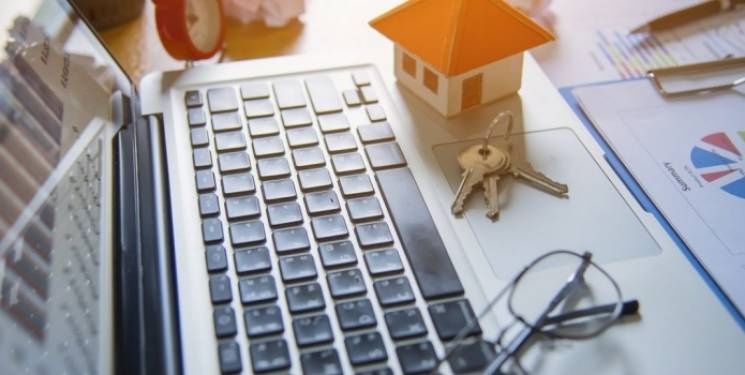 188
19.06.2018 tarihli Resmi Gazetede yapılan değişiklikler
19.06.2018 tarihli Resmi Gazetede yayımlanan
       -  Yapım İşleri İhaleleri Uygulama Yönetmeliğinde Değişiklik Yapılmasına Dair Yönetmelik değişiklik ile 
    Yeterlik sistemi kurulmak suretiyle yeterlik sistemi üzerinden yeterlik değerlendirmesi yapılması ve
   Buna bağlı olarak yeterlik sertifikası üzerinden e-ihale yapılması imkanı getirilecek ; ancak henüz uygulanmaya başlanmadı
  Bu hususa ilişkin Yönetmelik taslağı hazırlanmış ve idarelerin görüşüne sunulmuştur.
189
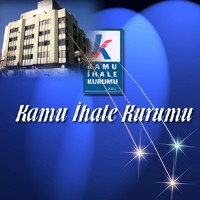 T.C KAMU İHALE KURUMU
TEŞEKKÜRLER
190